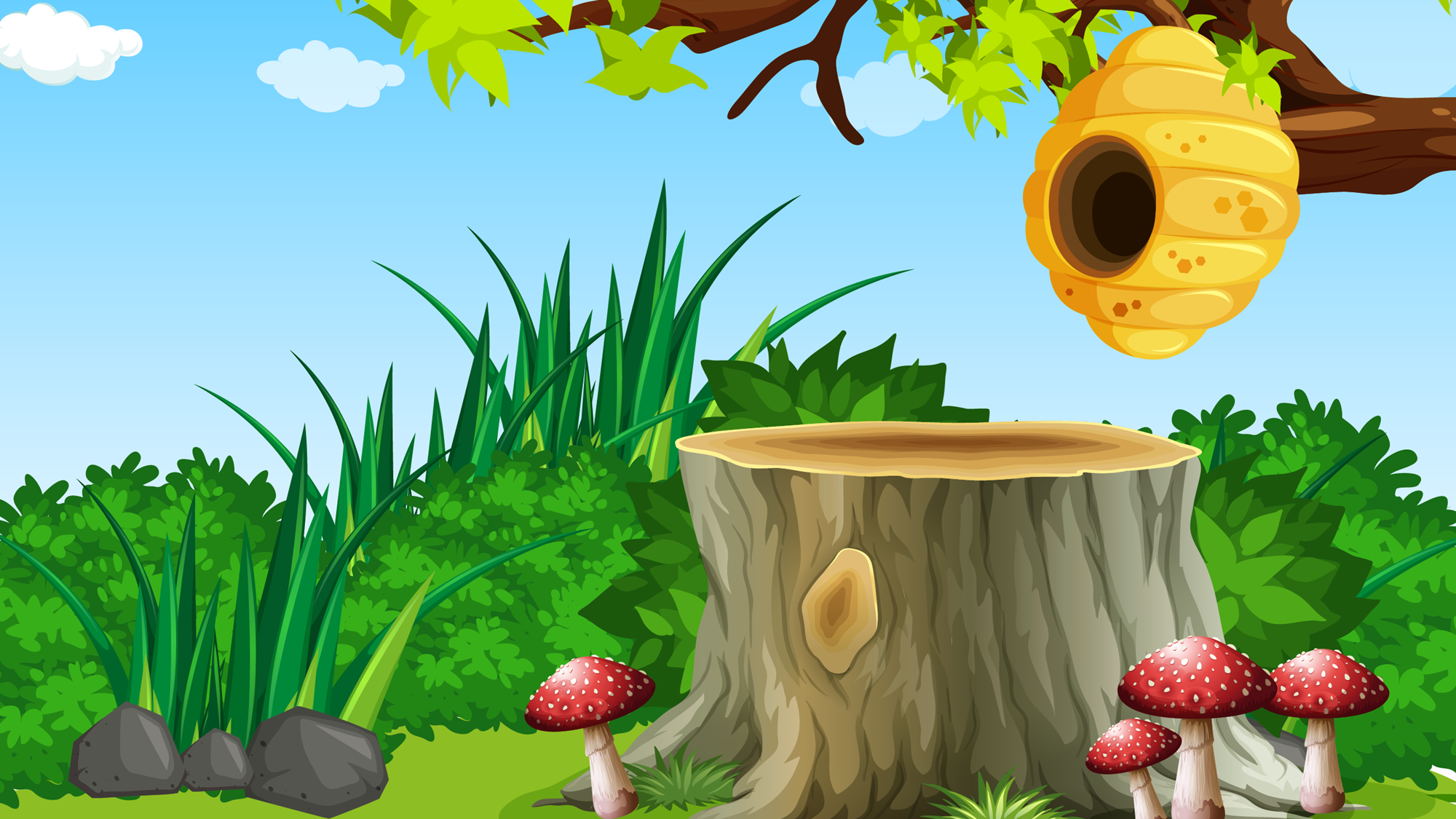 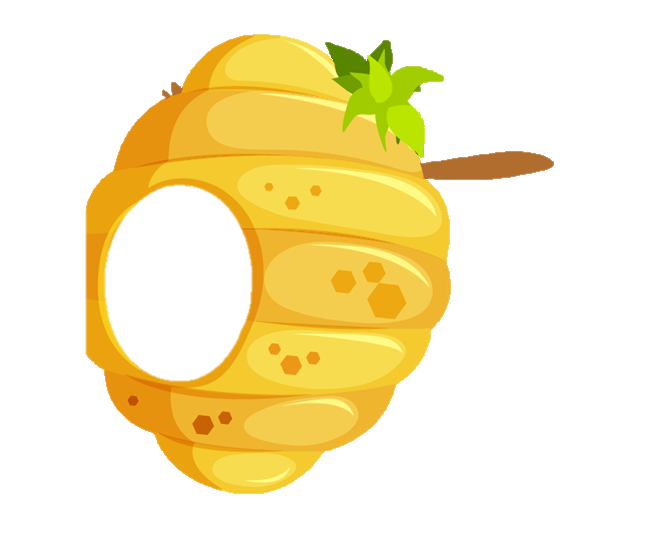 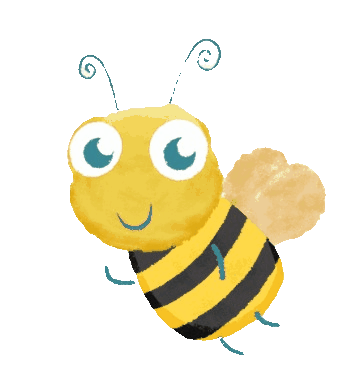 ·
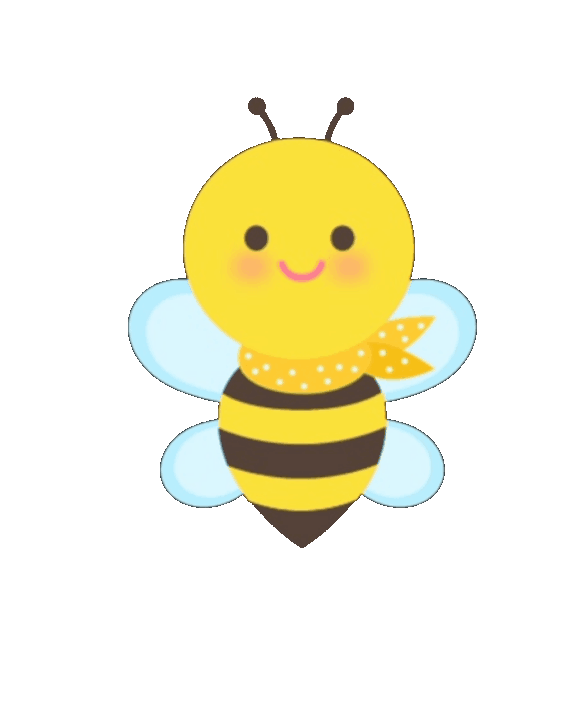 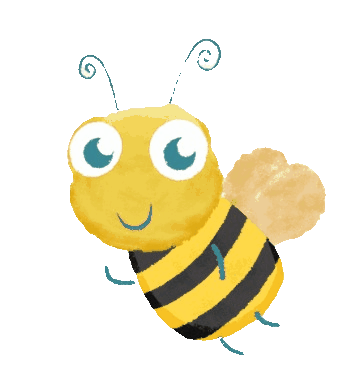 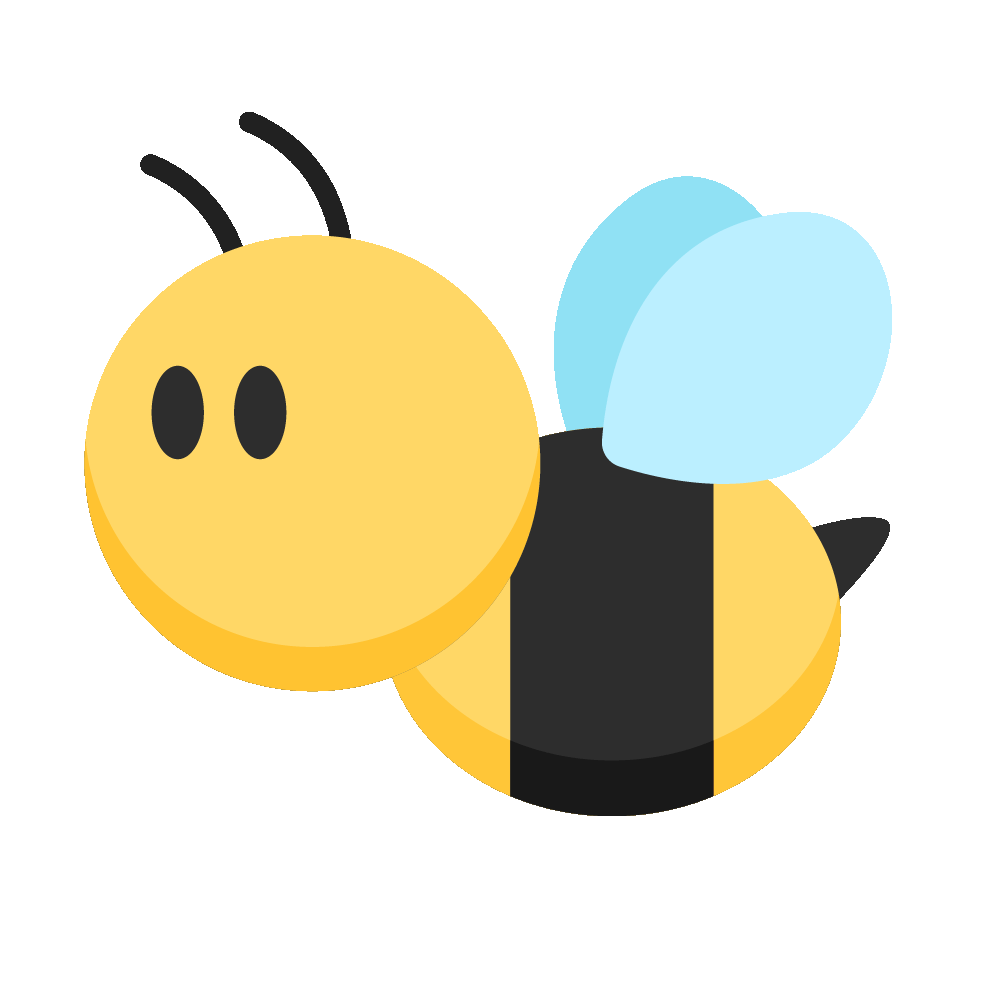 ·
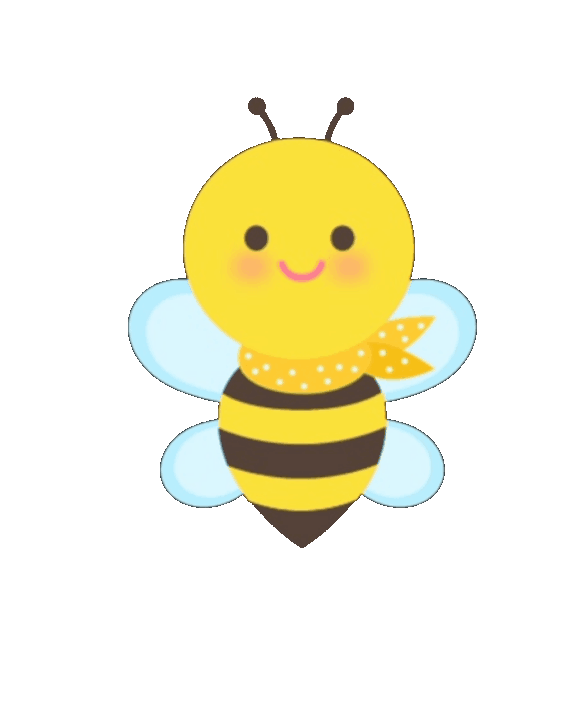 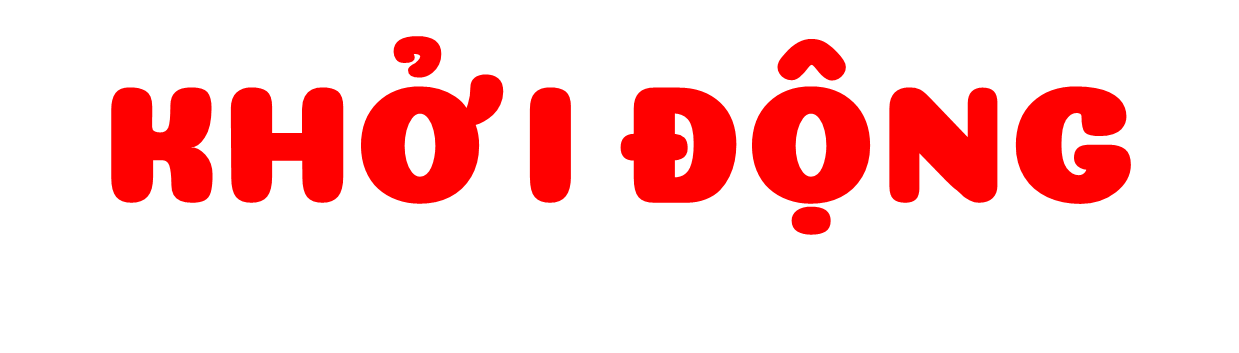 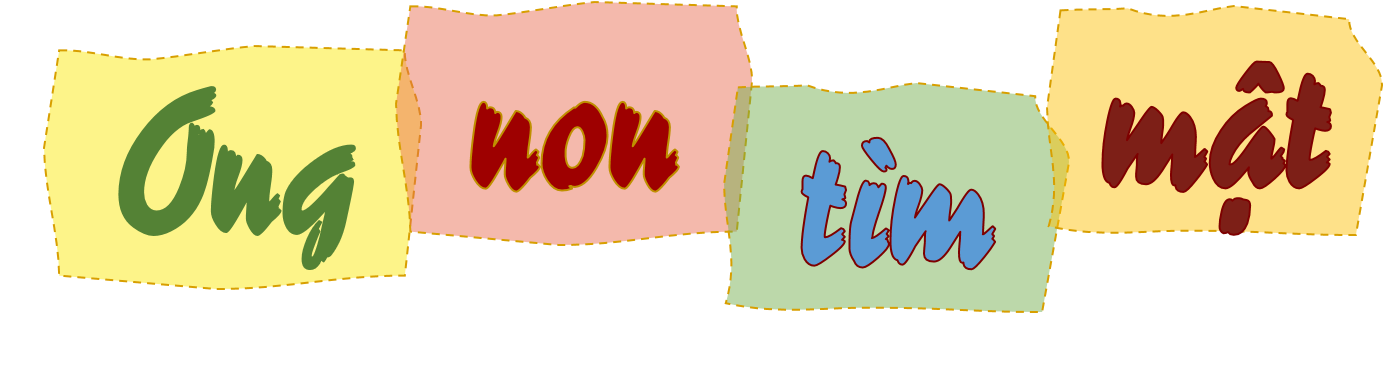 Next
Trò chơi:
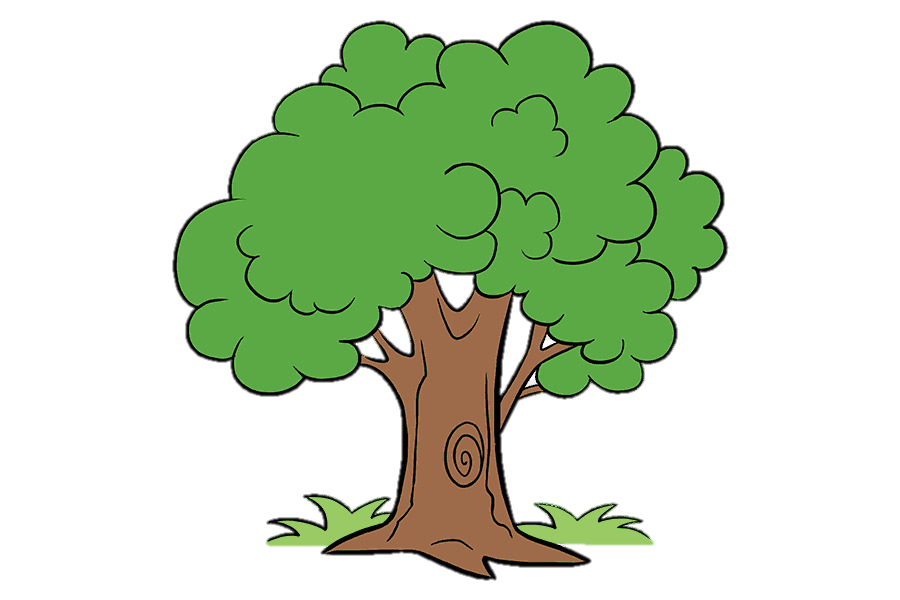 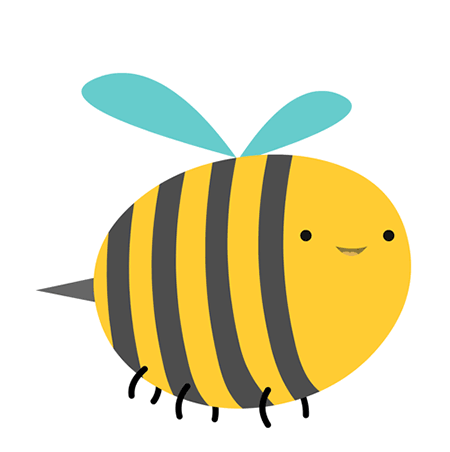 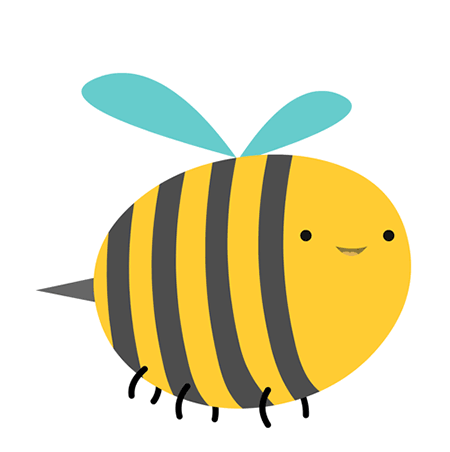 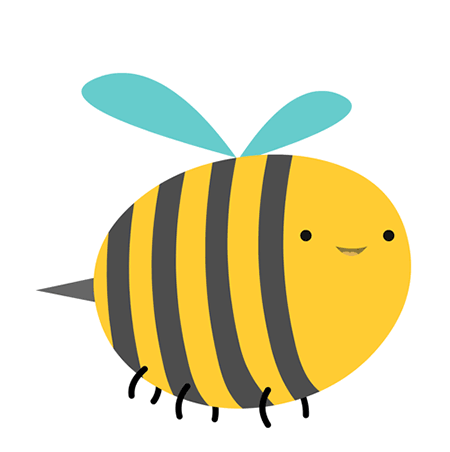 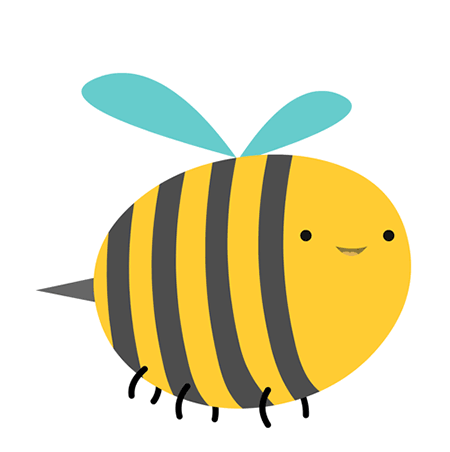 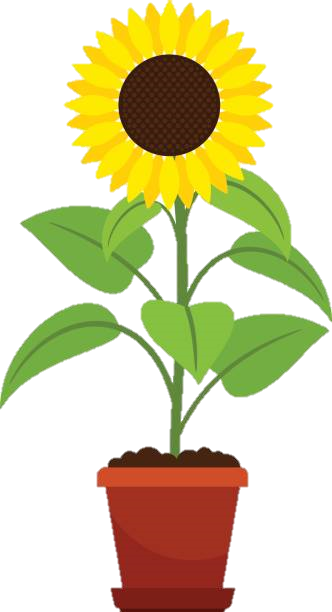 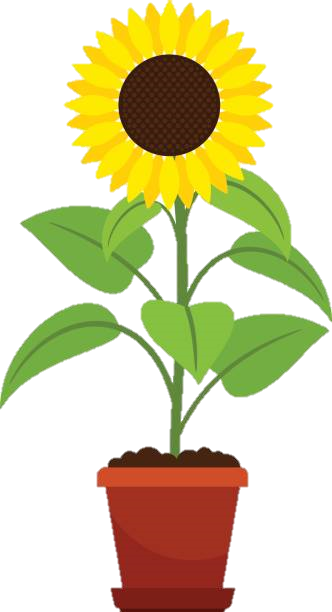 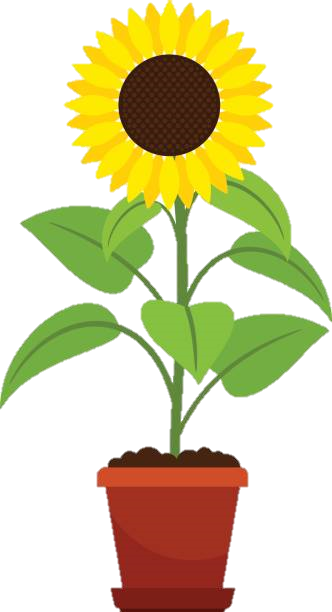 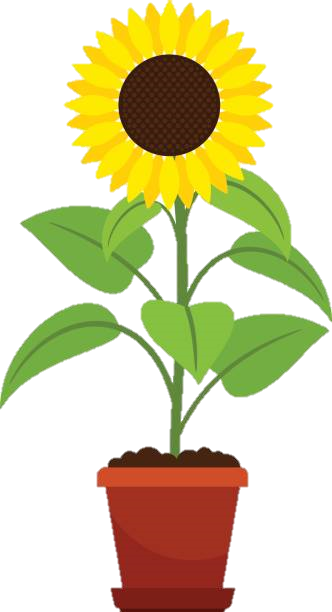 1
2
3
4
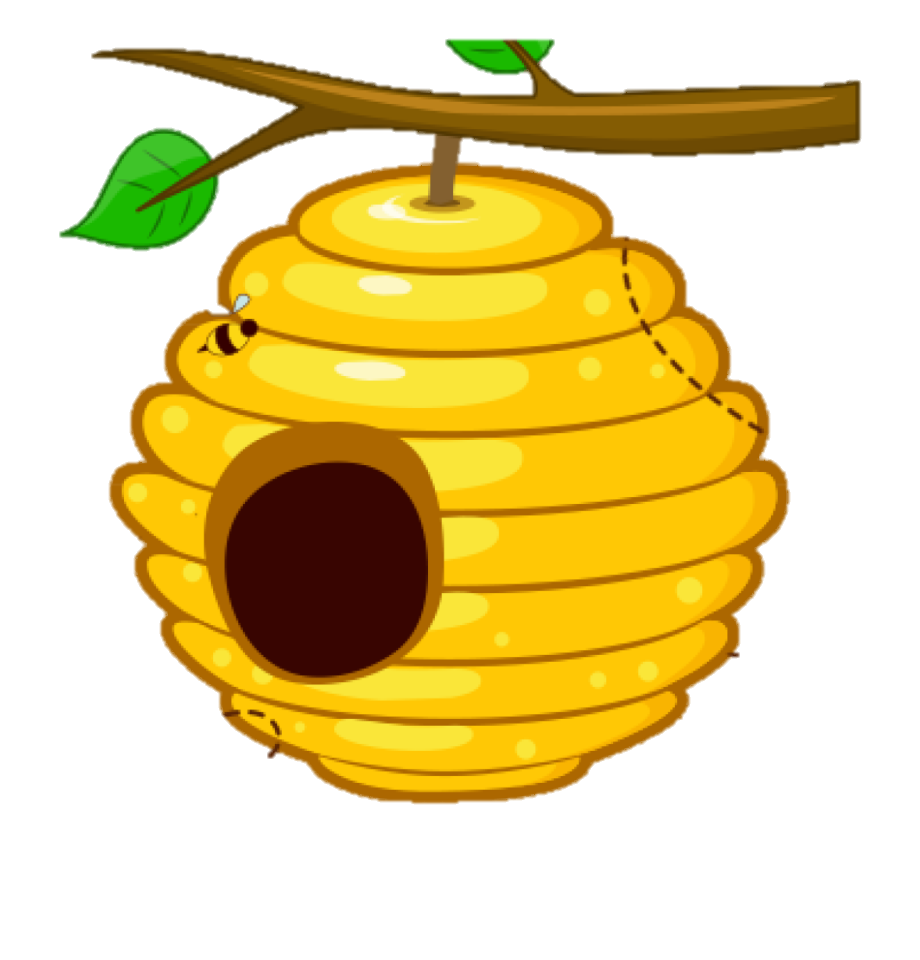 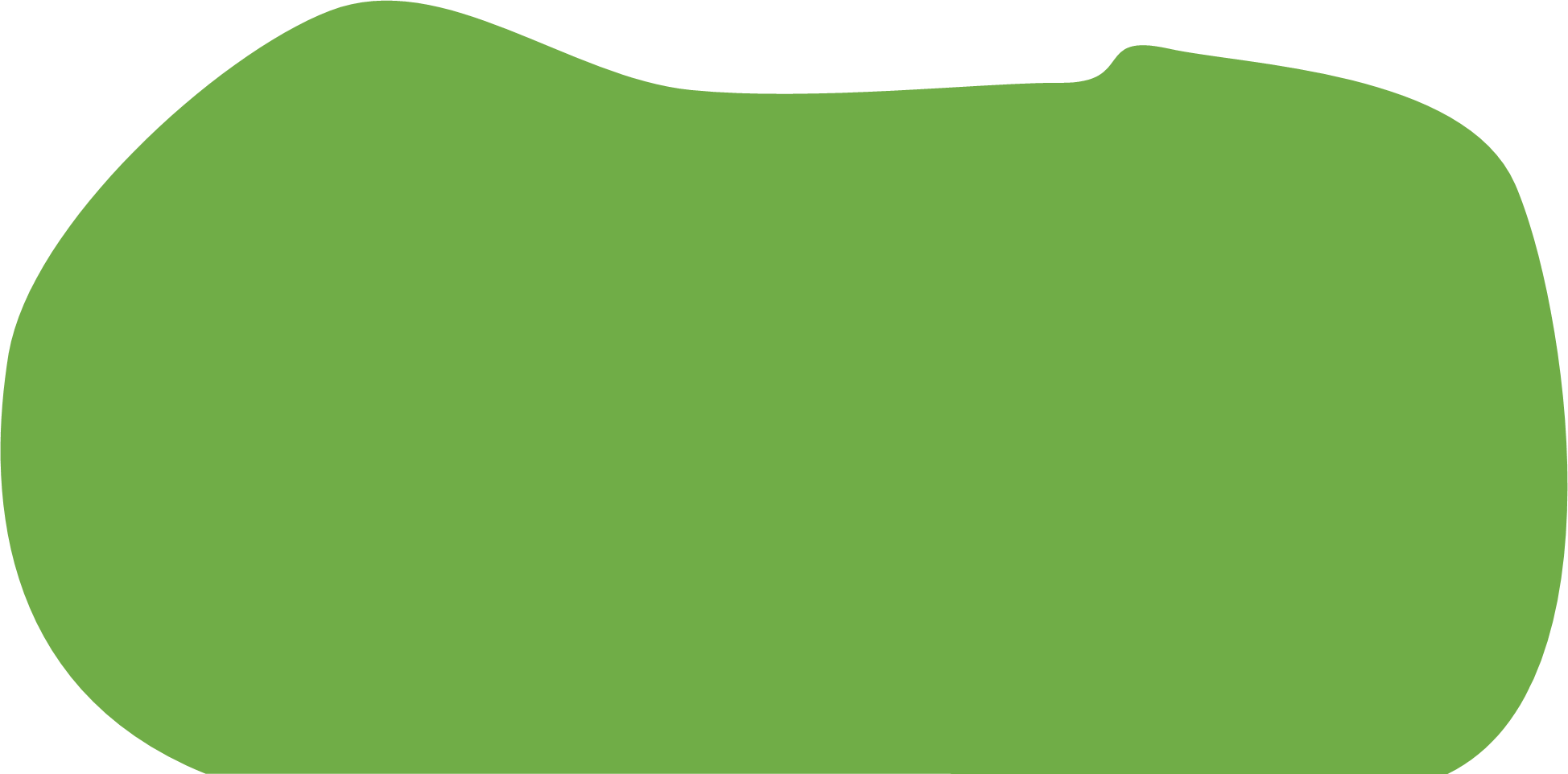 [Speaker Notes: Kích vào bông hoa để đến slide câu hỏi. Sau khi trả lời xong kích vào hình con ong gánh mật để quay lại silde câu hỏi. Kích vào hình con ong trên mỗi bông hoa để đưa mật về tổ và cây hoa biến mất.. Kích vào dấu mũi tên ở gốc cây để đến slide bài mới.]
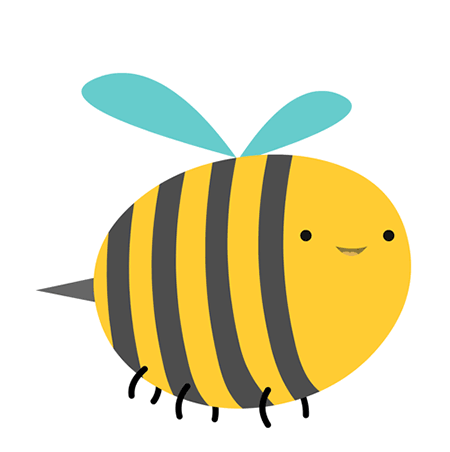 5 947 + 3 528 = ?
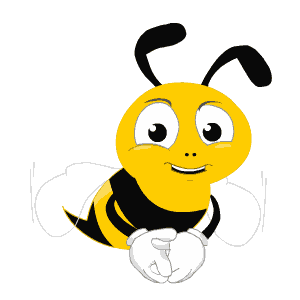 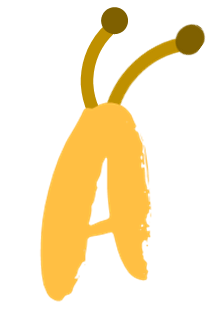 9 475
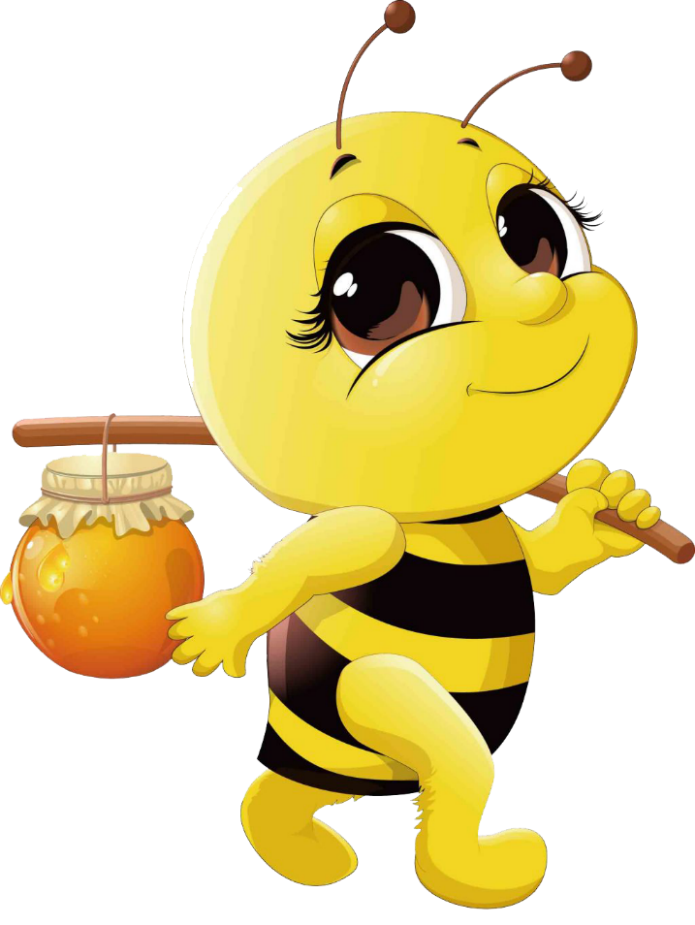 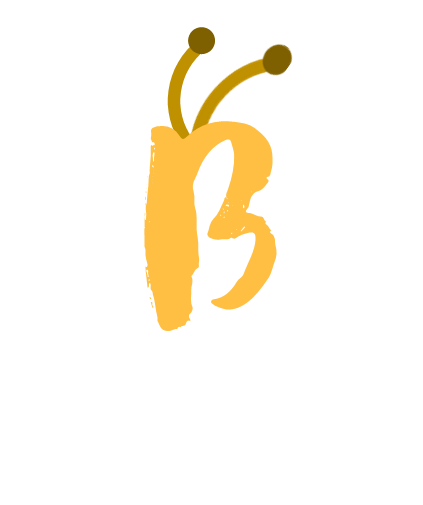 9 476
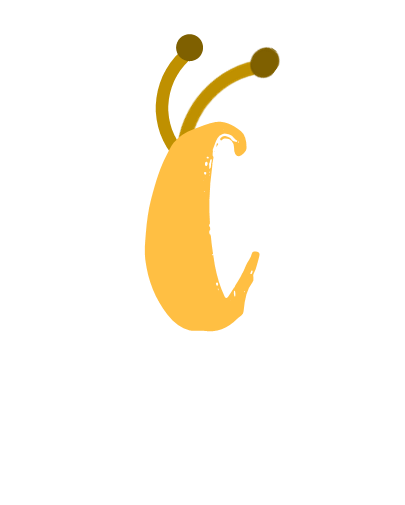 9 477
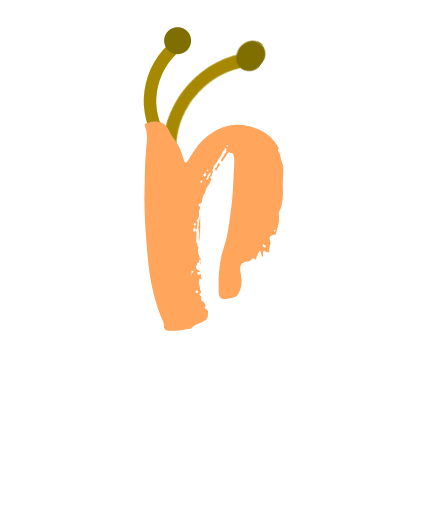 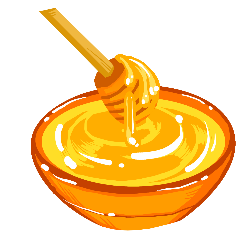 9 478
[Speaker Notes: Kích vào hình con ong gánh mật để quay lại slide câu hỏi]
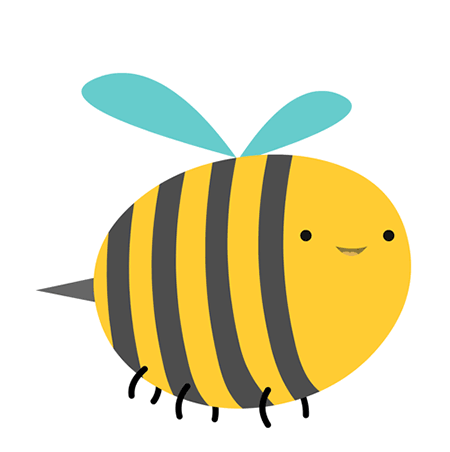 8 291 – 635 = ?
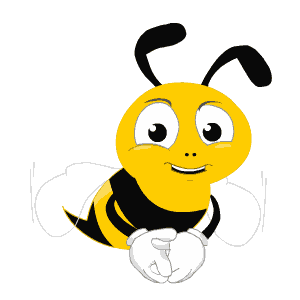 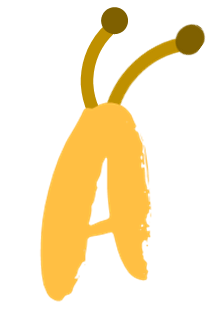 7 655
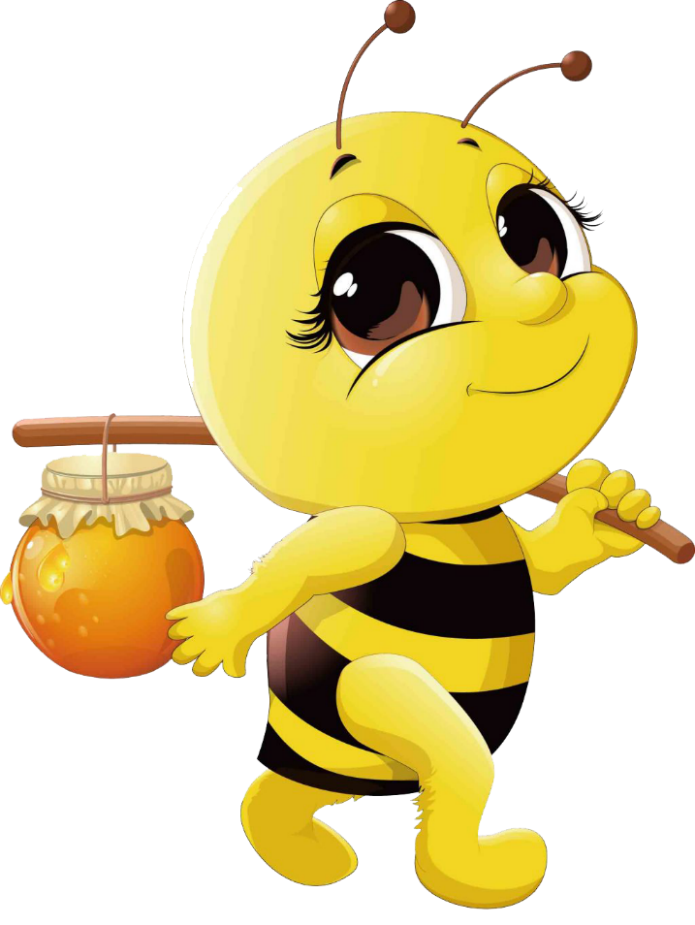 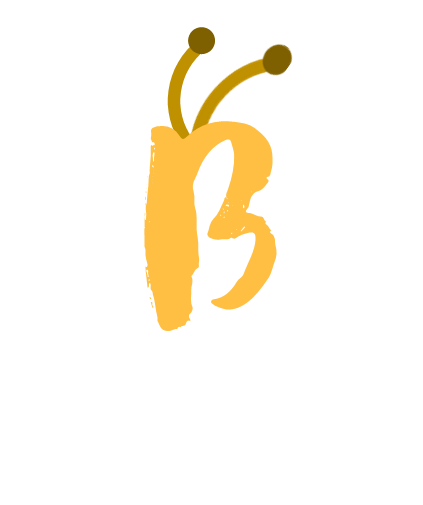 7 657
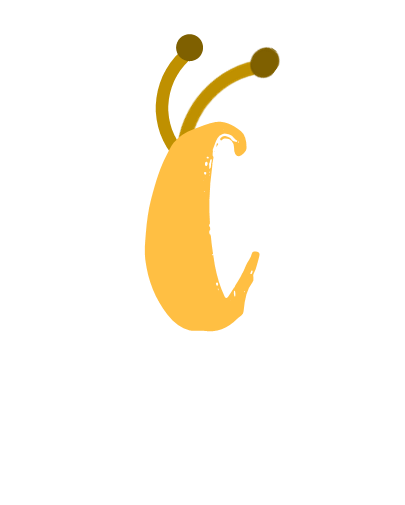 7 656
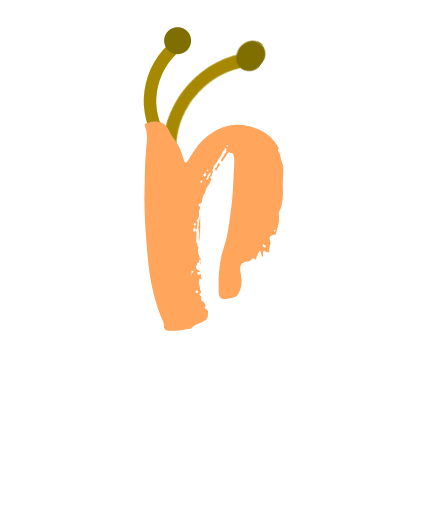 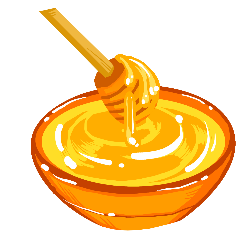 7 658
[Speaker Notes: Kích vào hình con ong gánh mật để quay lại slide câu hỏi]
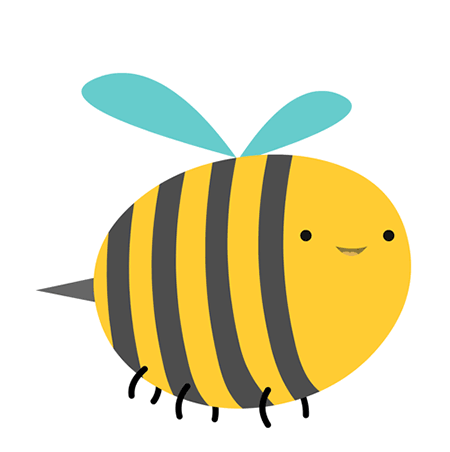 2 817 x 3 = ?
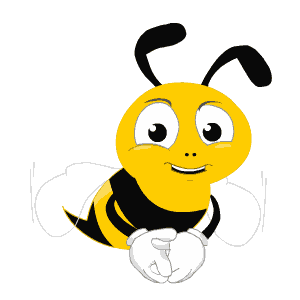 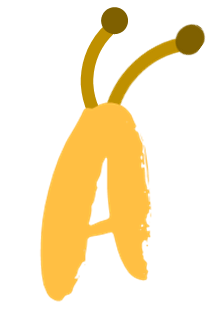 8 452
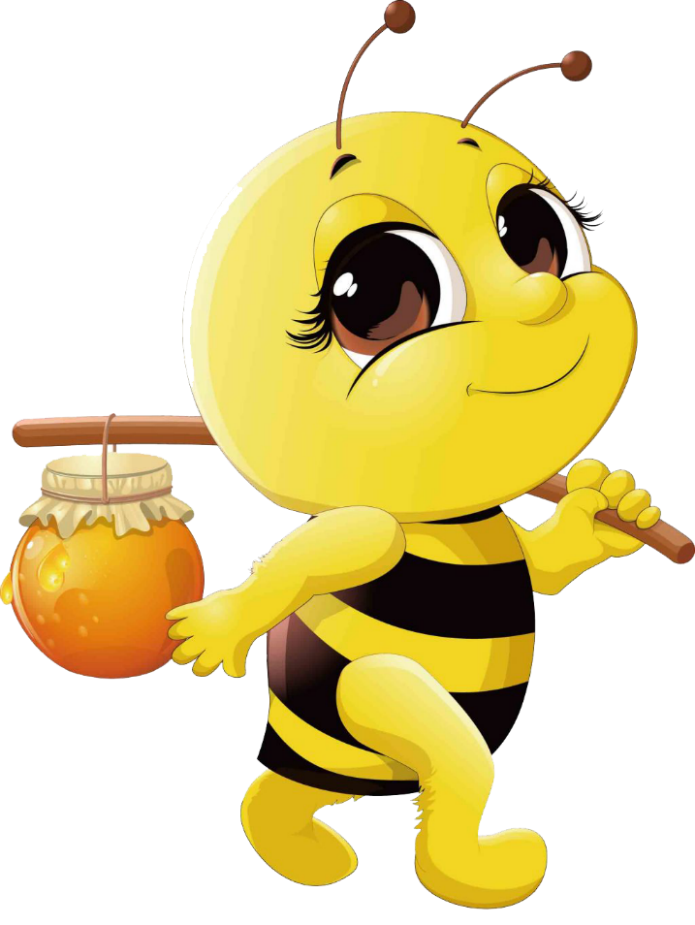 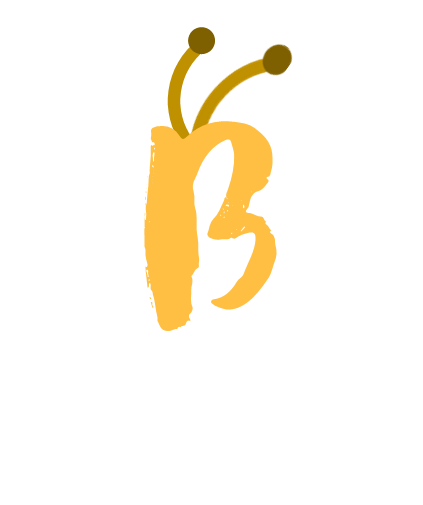 8 451
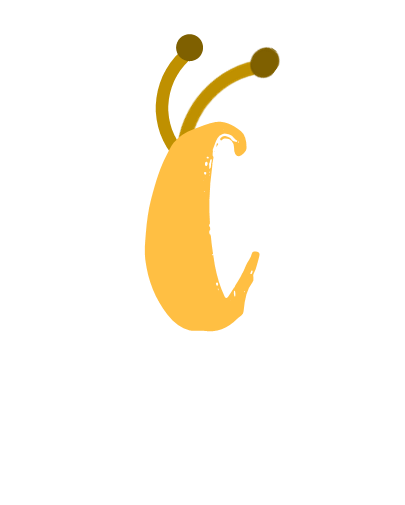 8 450
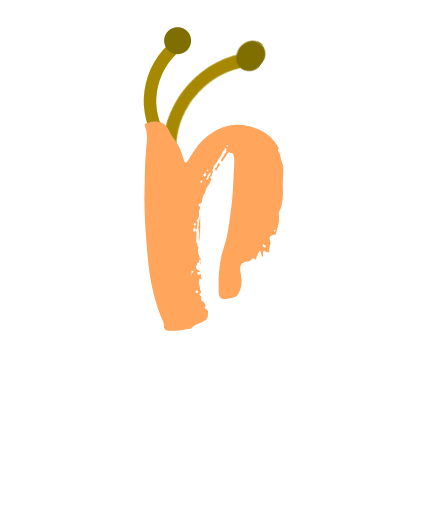 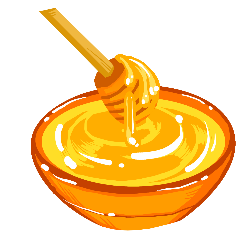 8 453
[Speaker Notes: Kích vào hình con ong gánh mật để quay lại slide câu hỏi]
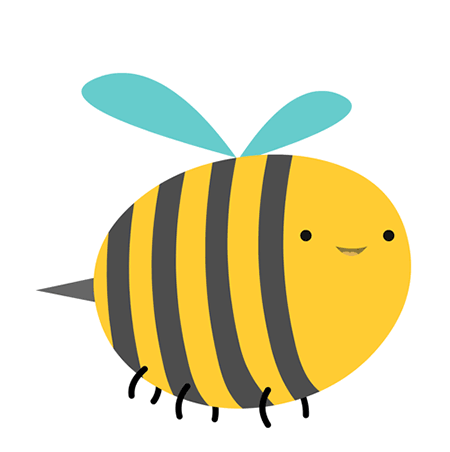 9 640 : 5 = ?
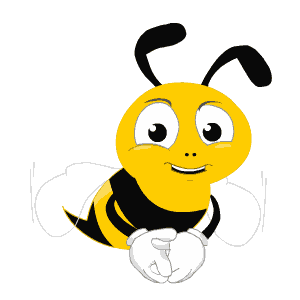 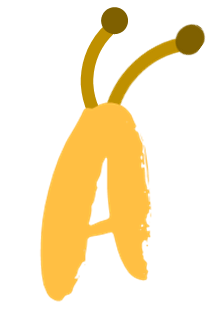 1 925
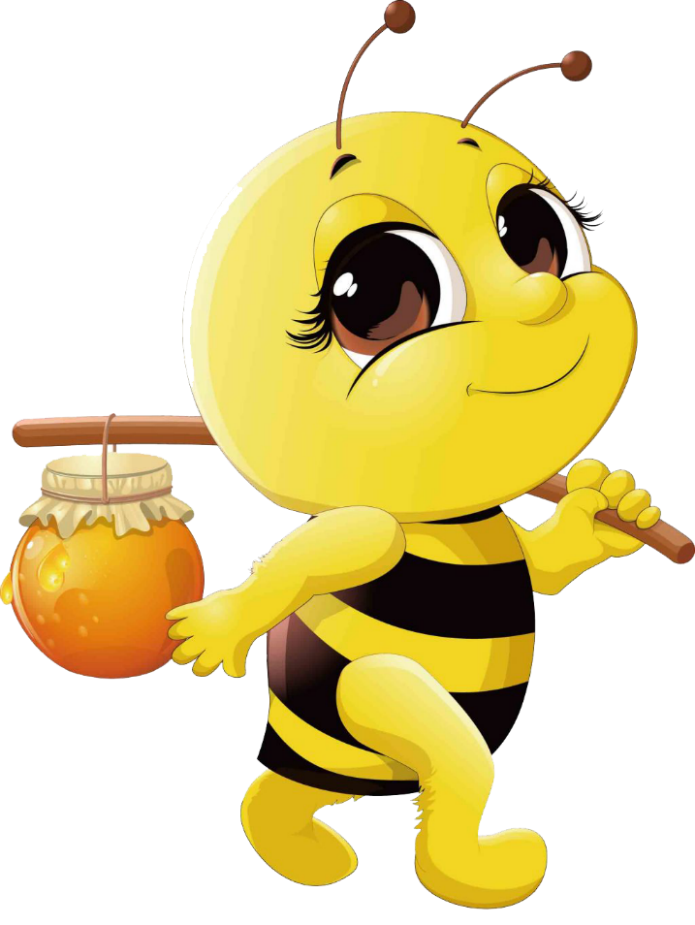 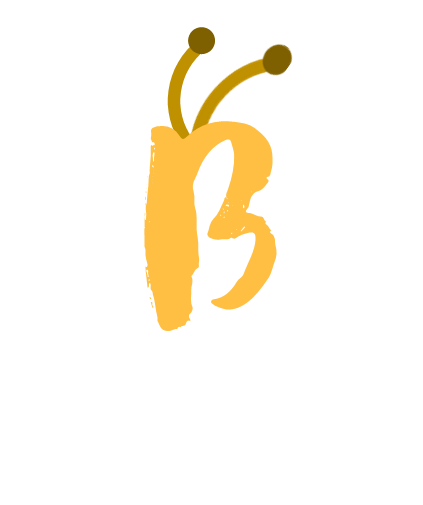 1 926
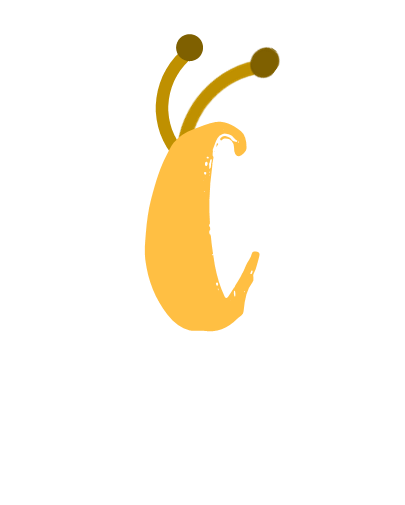 1 927
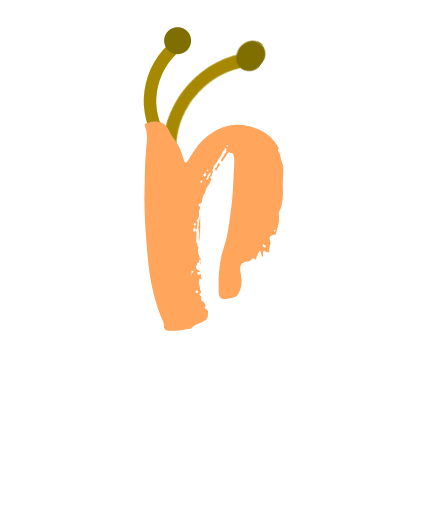 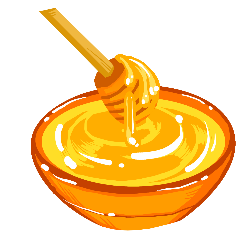 1 928
[Speaker Notes: Kích vào hình con ong gánh mật để quay lại slide câu hỏi]
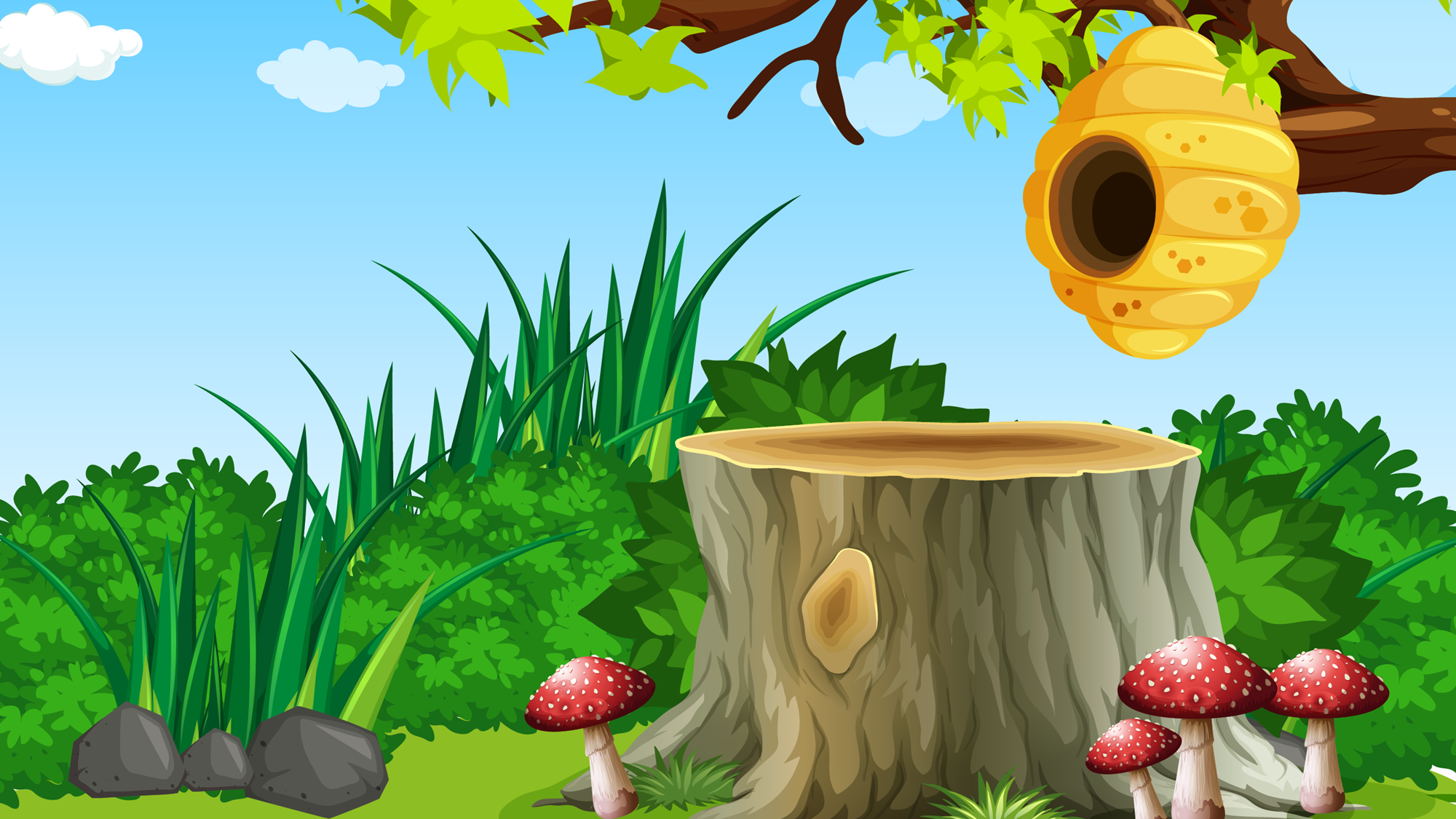 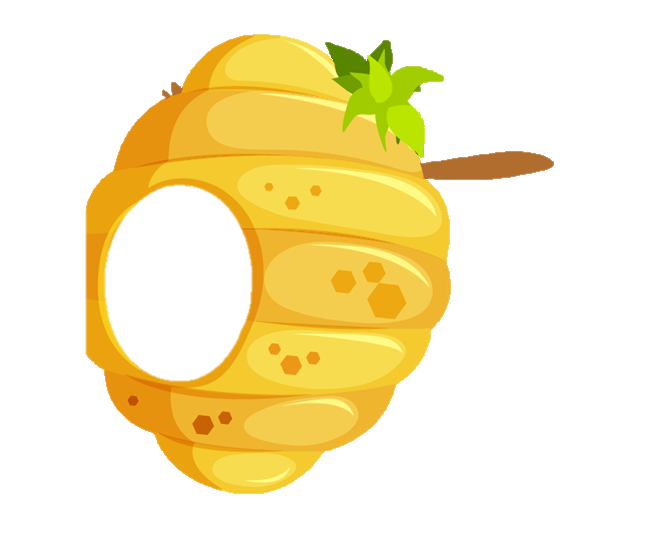 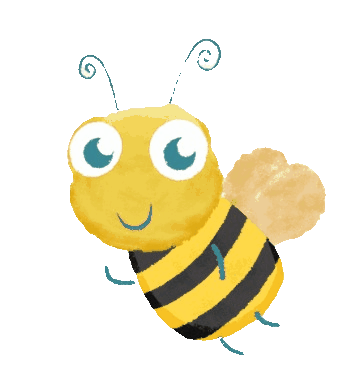 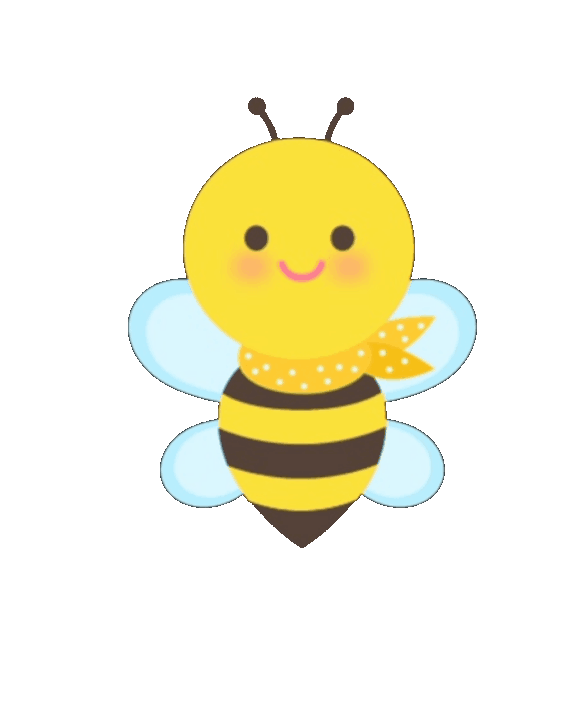 Thứ … ngày … tháng … năm …
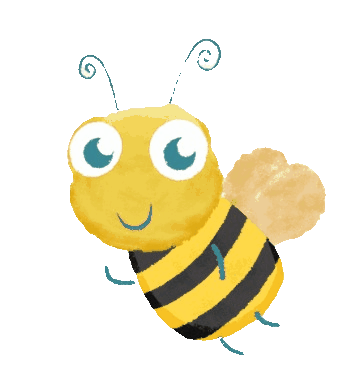 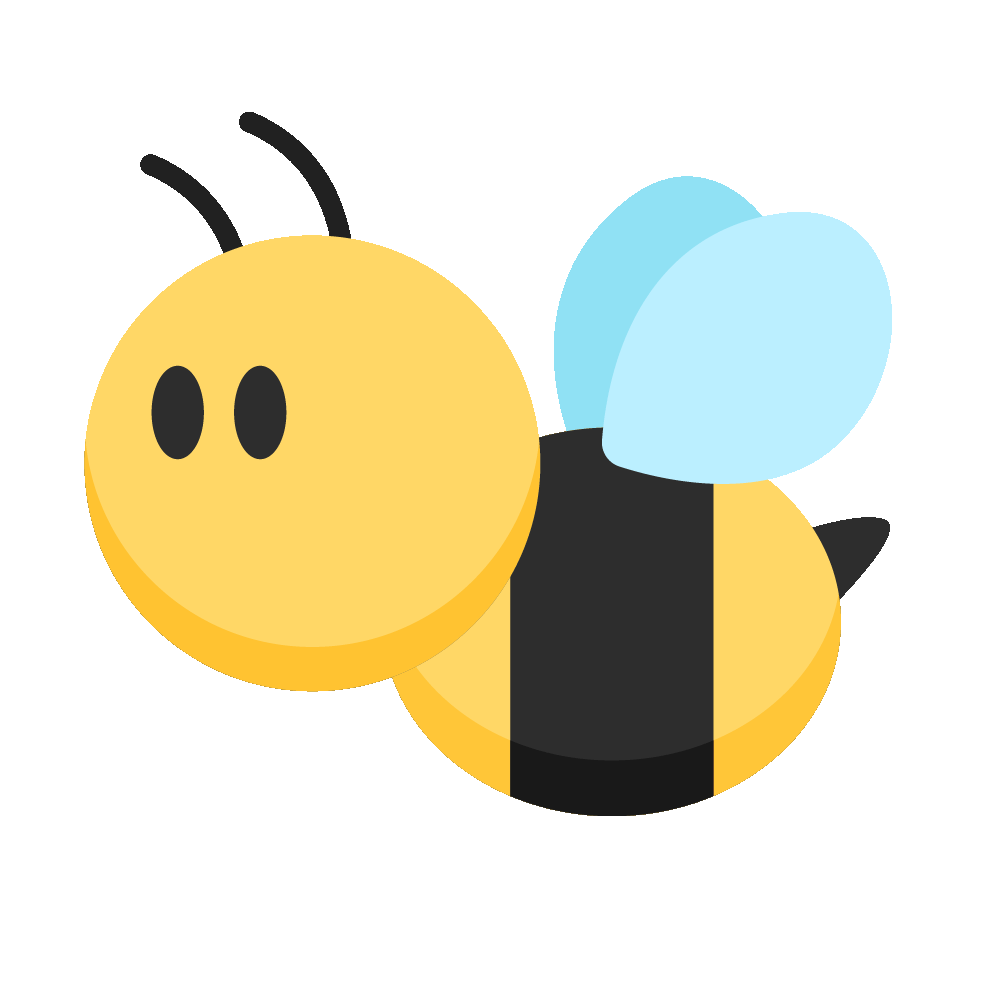 Toán
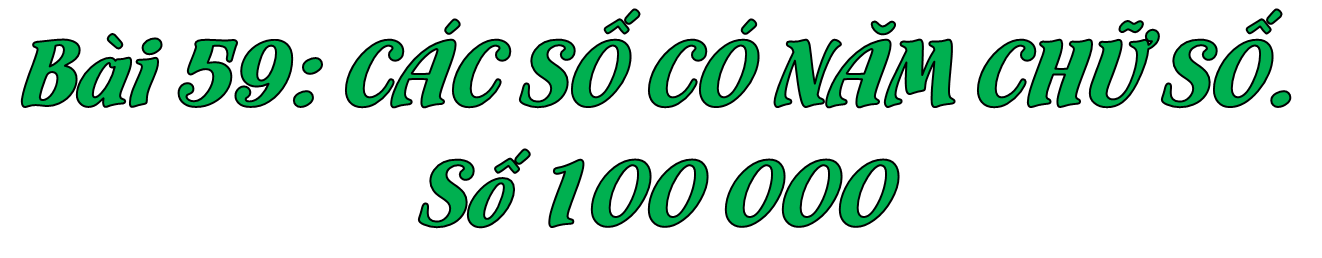 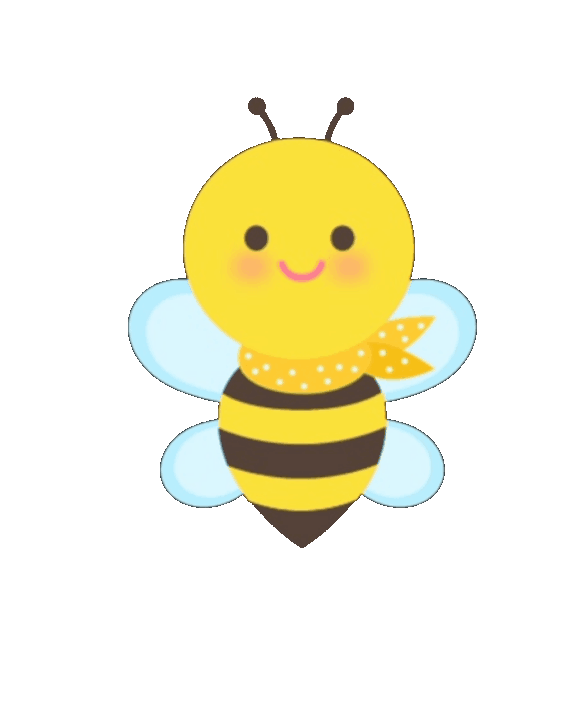 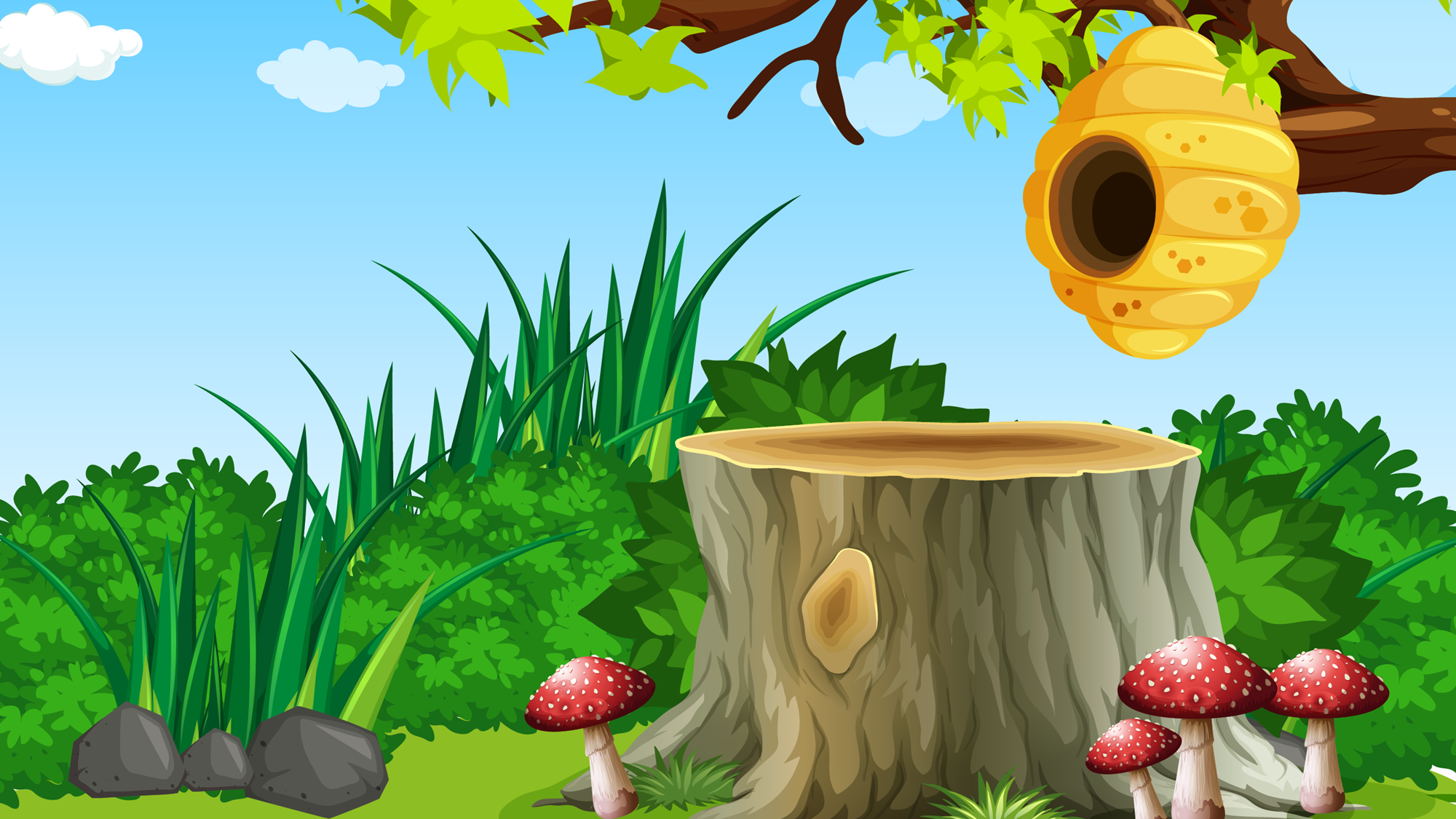 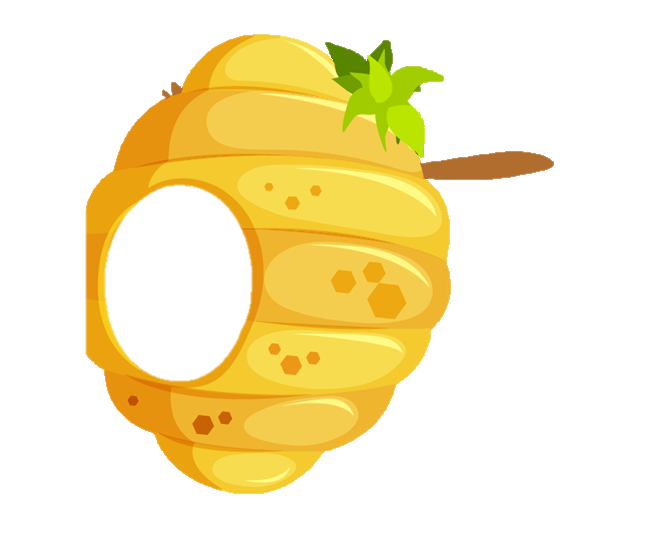 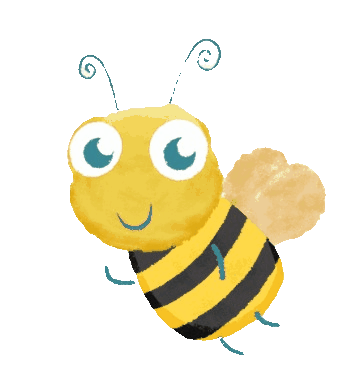 ·
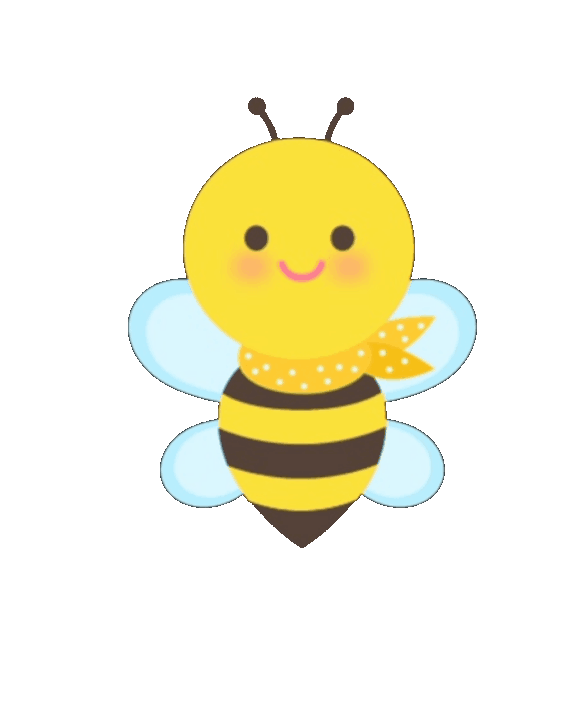 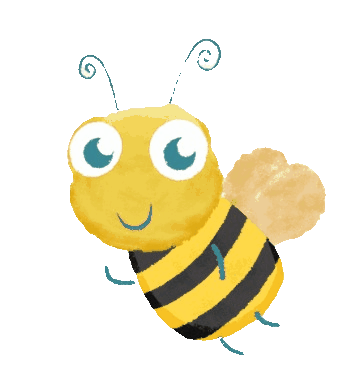 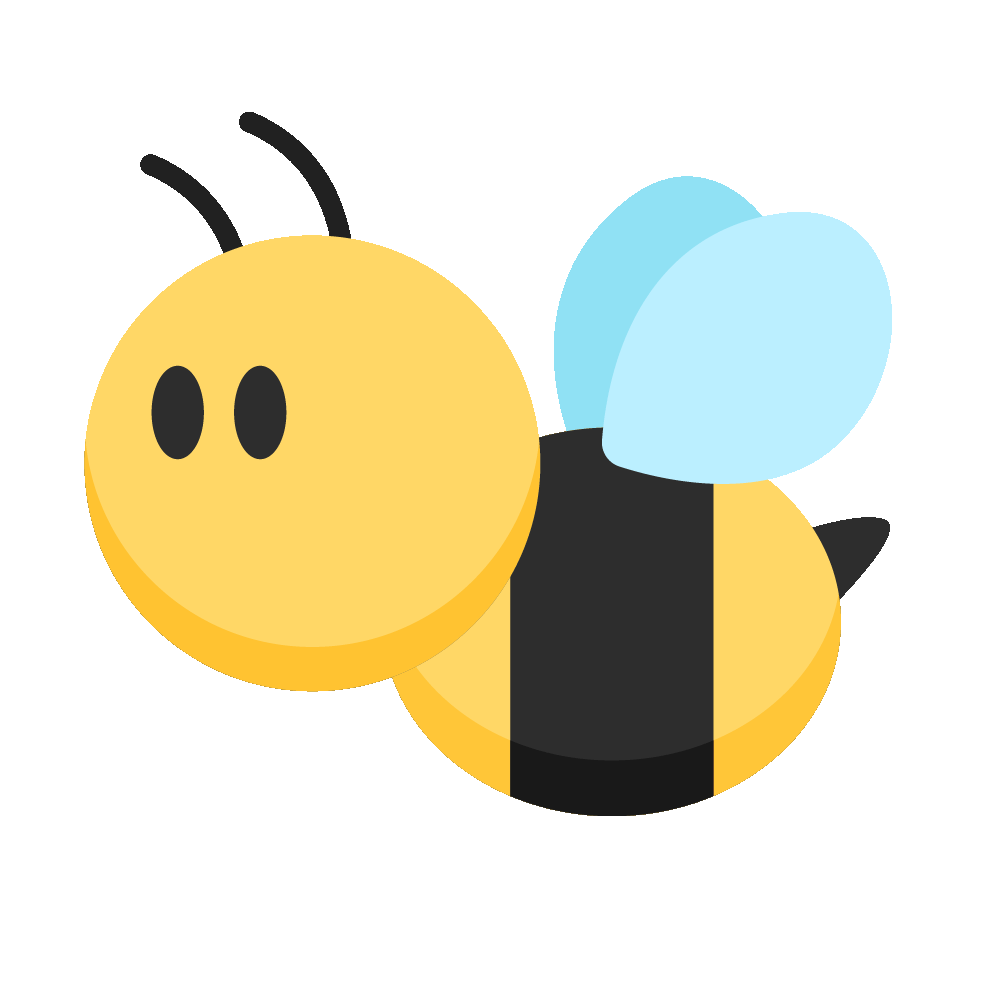 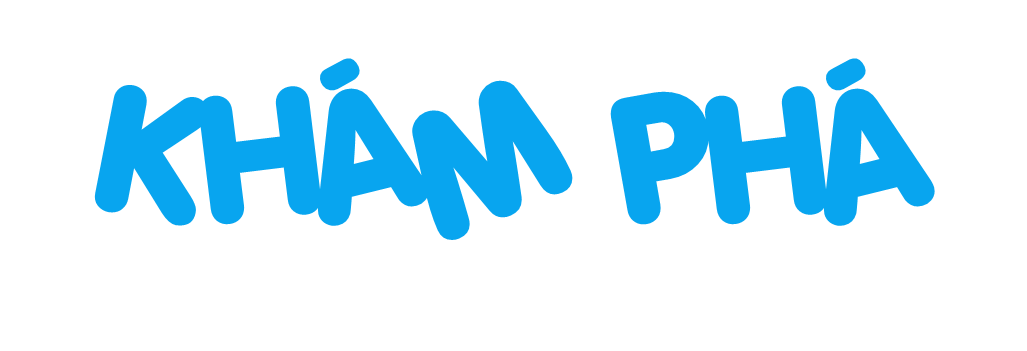 CÙNG HỌC
·
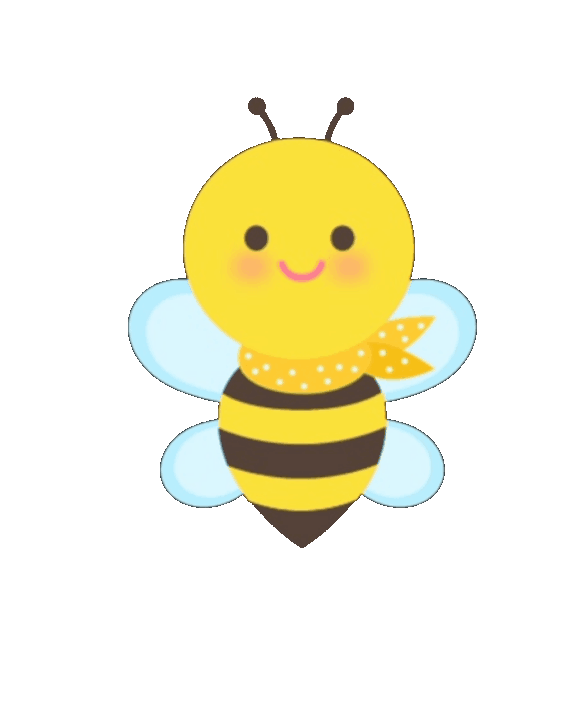 Số có năm chữ số
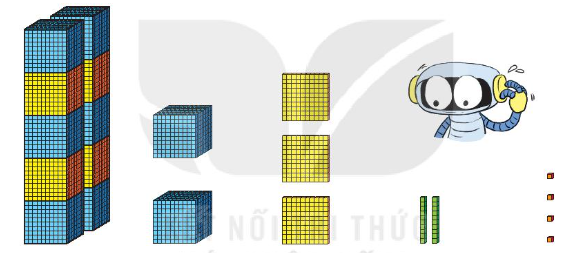 Trong hình, bạn Rô – bốt đang rất  bối rối vì không biết làm thế nào để đếm xém có bao nhiêu khối lập phương nhỏ. Các em hãy giúp bạn ấy nhé!
[Speaker Notes: Kích vào hình con ong gánh mật để quay lại slide câu hỏi]
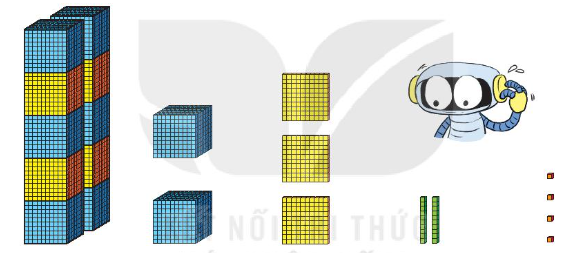 1
100
1
100
10
1 000
1
100
10
1
1 000
10 000
4
2
2
1
3
[Speaker Notes: Kích vào hình con ong gánh mật để quay lại slide câu hỏi]
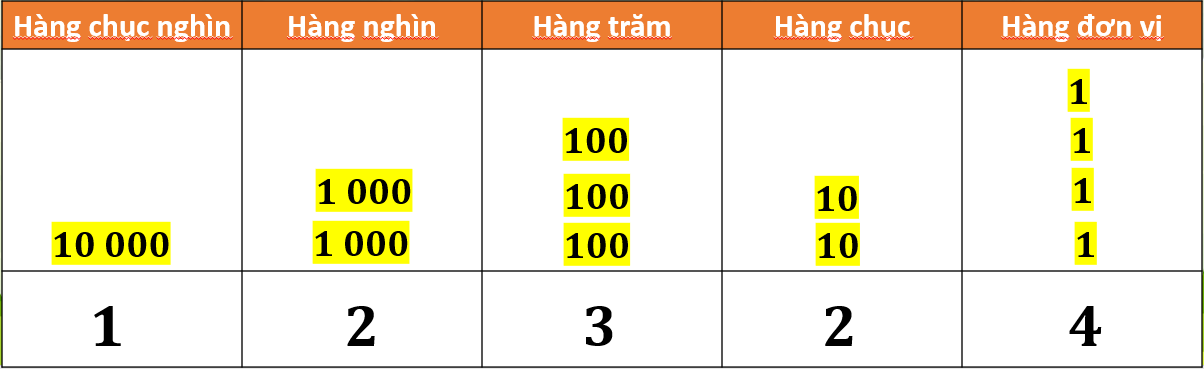 Số gồm: 1 chục nghìn, 2 nghìn, 3 trăm, 2 chục và  4 đơn vị
Viết là: 12 324. Đọc là: Mười hai nghìn ba tram hai mươi tư.
[Speaker Notes: Kích vào hình con ong gánh mật để quay lại slide câu hỏi]
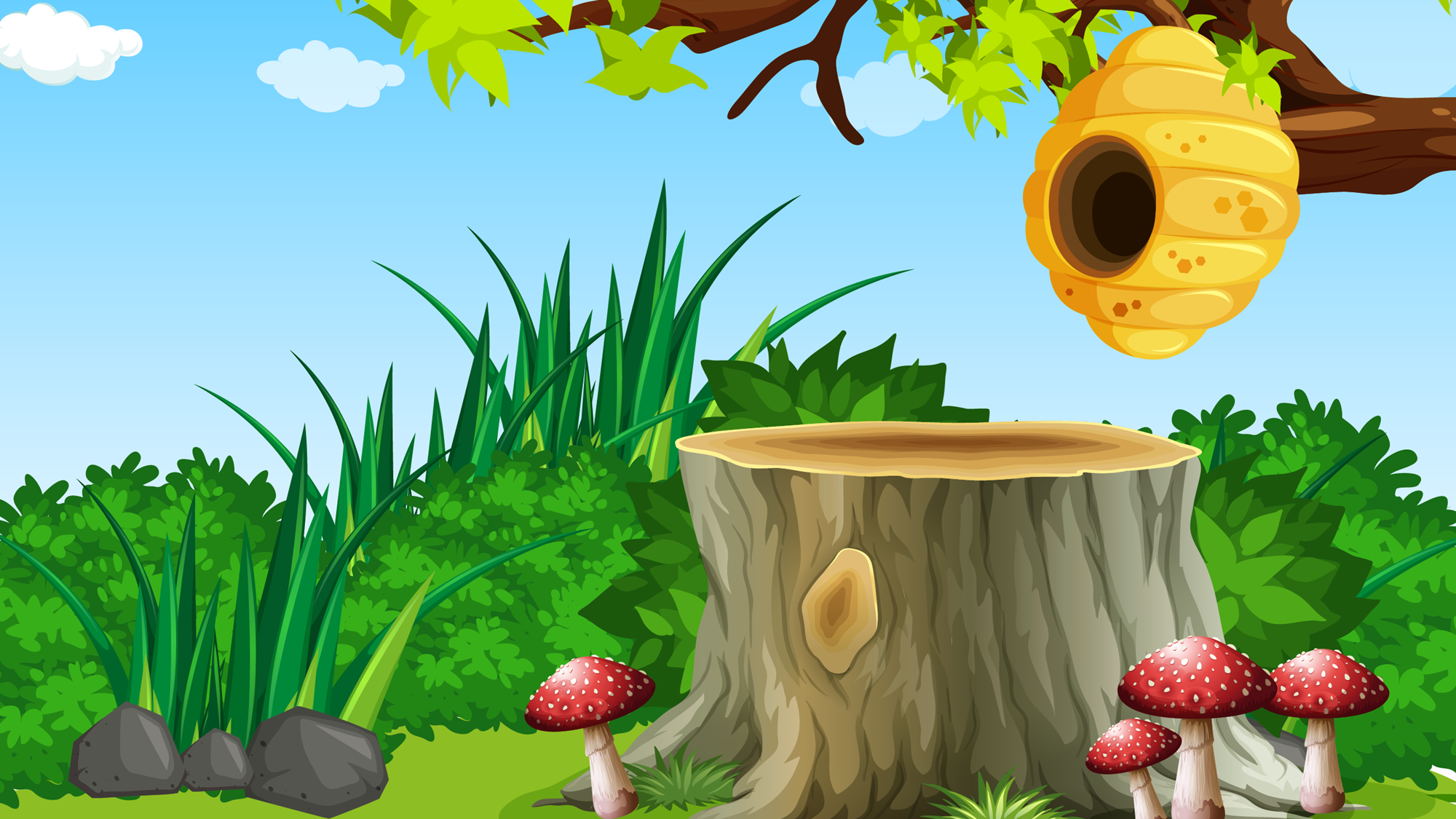 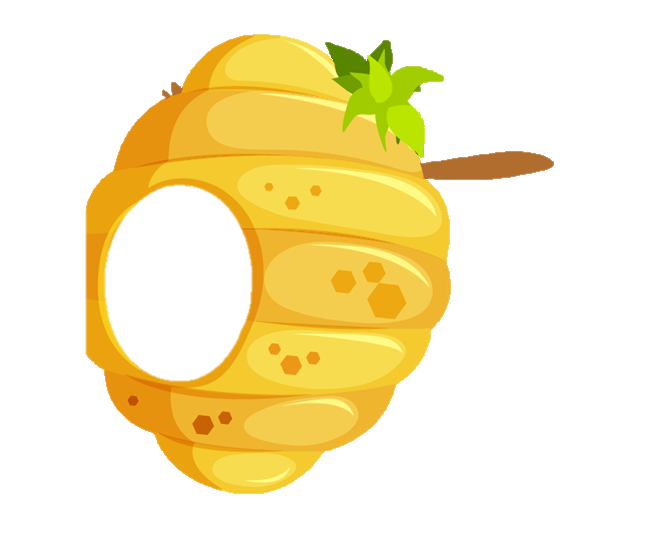 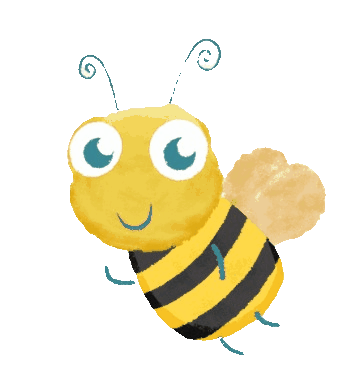 ·
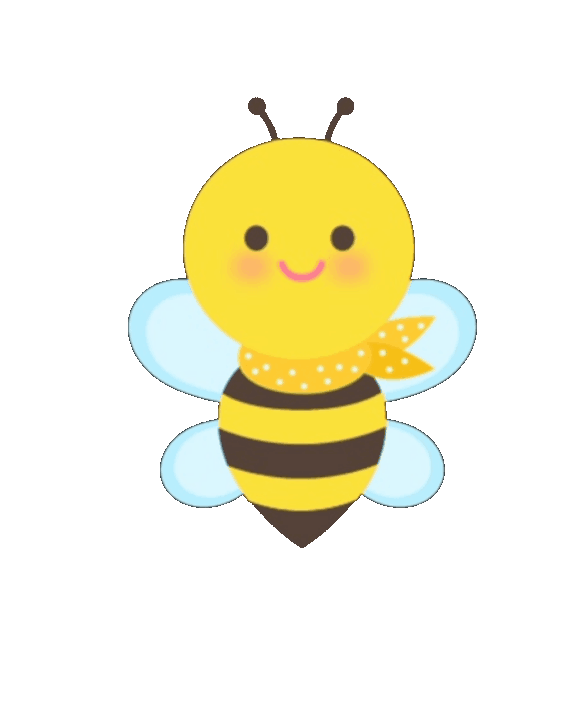 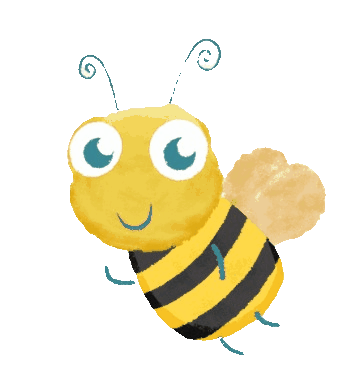 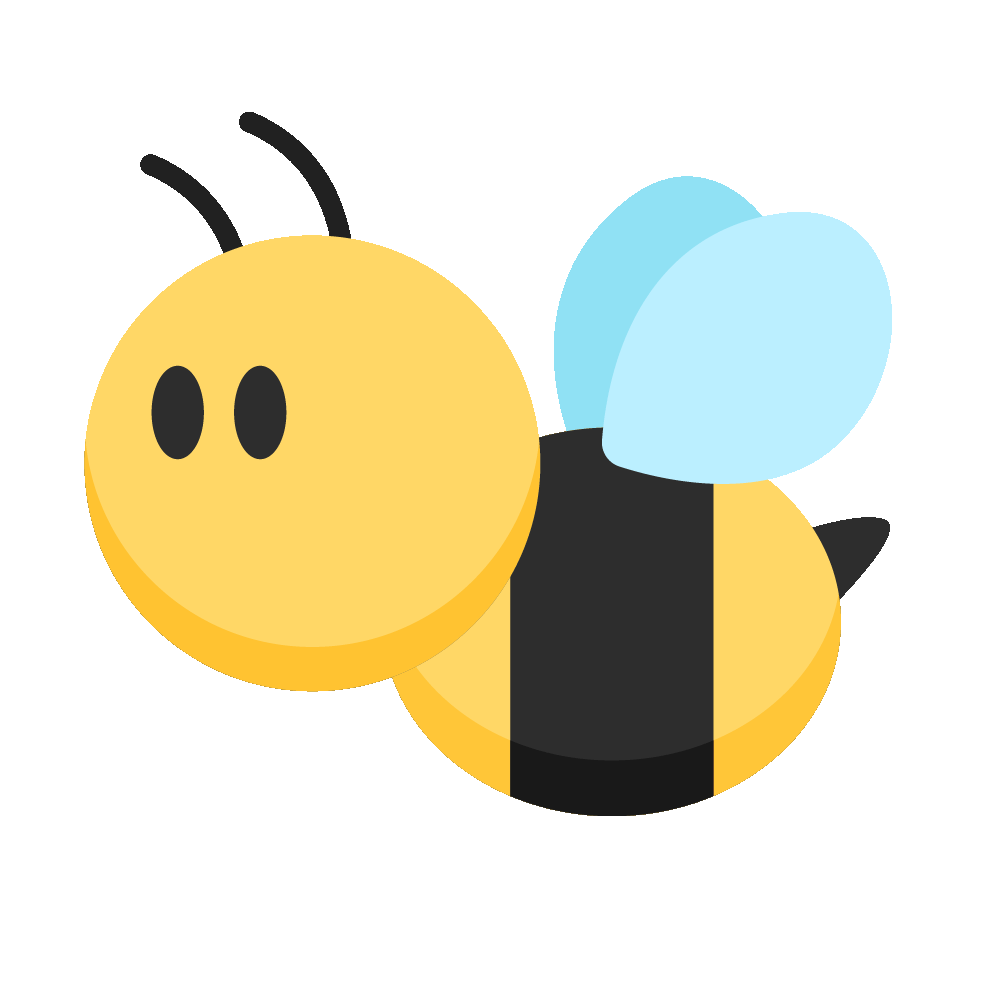 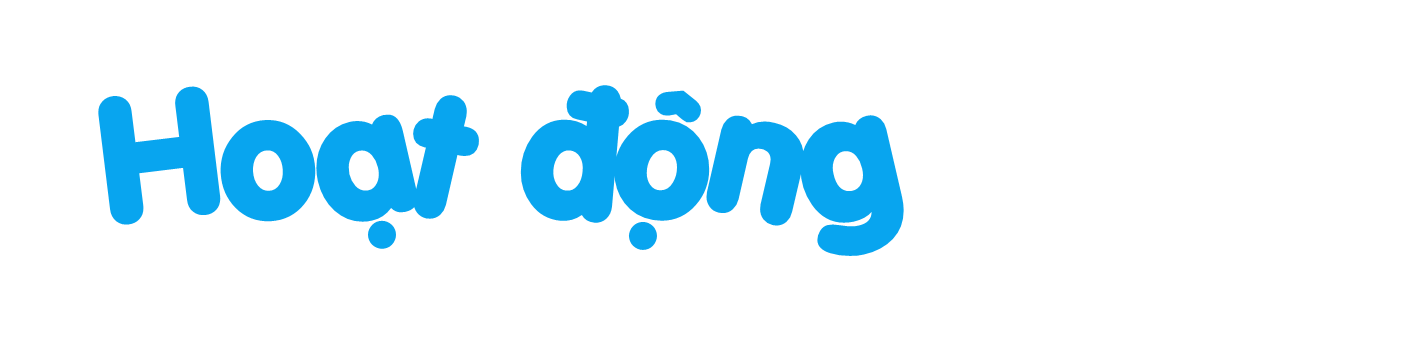 ·
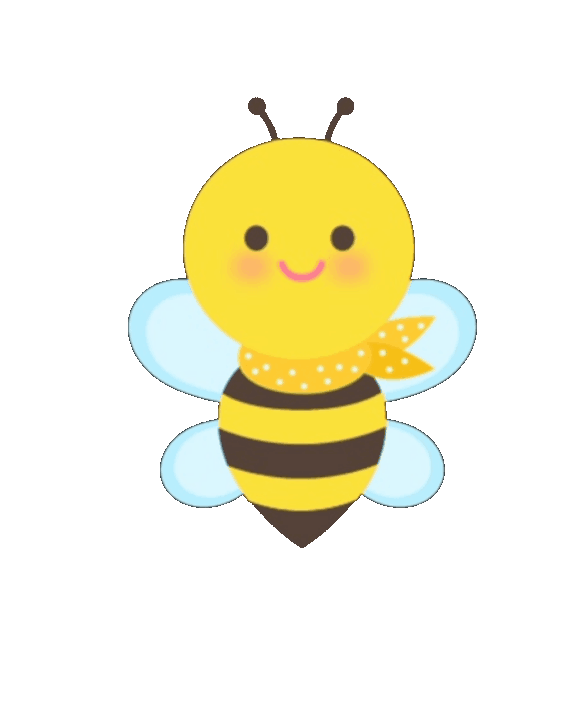 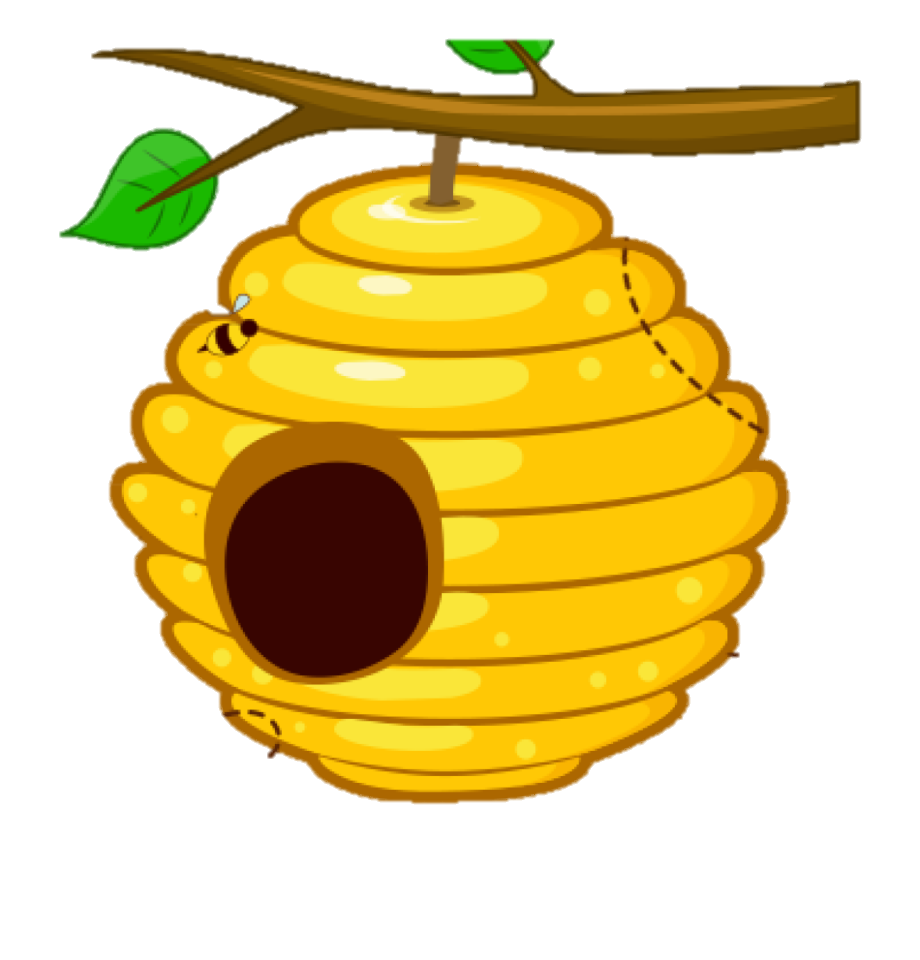 1
Hoàn thành bảng sau
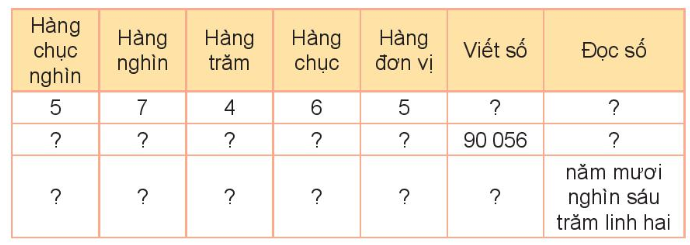 Năm mươi bảy nghìn bốn trăm sáu mươi lăm.
5 746
Chín mươi nghìn không trăm năm mươi sáu
0
0
5
9
6
0
6
0
5
2
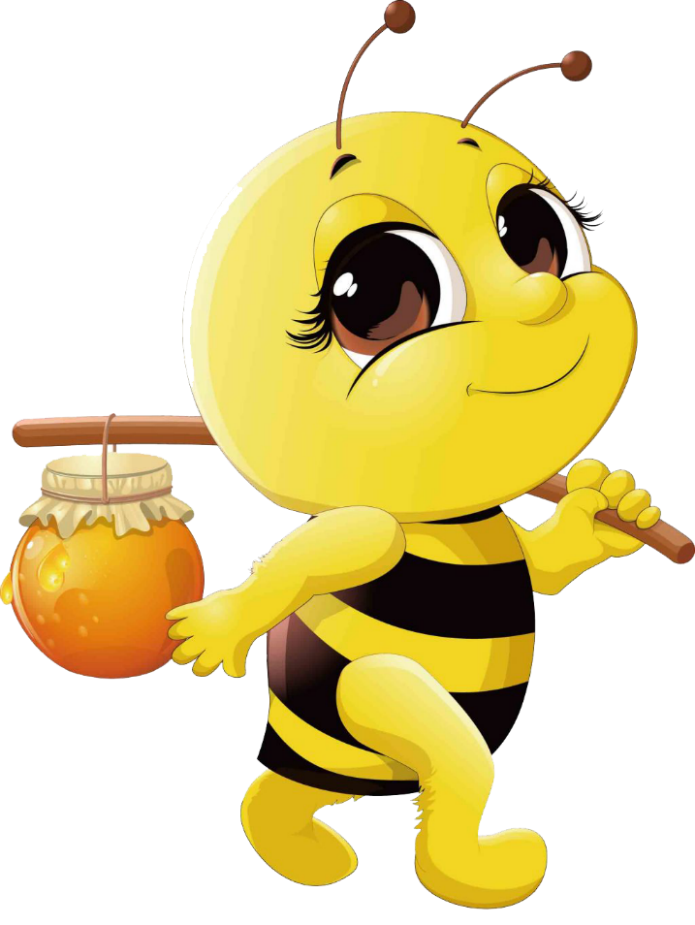 [Speaker Notes: Kích vào hình con ong gánh mật để quay lại slide câu hỏi]
2
Số
36 529
36 528
?
36 530
?
?
1
1
36 527
36 524
36 526
36 525
[Speaker Notes: Kích vào hình con ong gánh mật để quay lại slide câu hỏi]
Viết số rồi đọc số, biết số đó gồm:
3
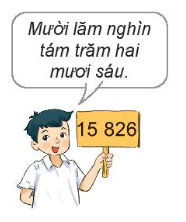 a) 1 chục nghìn, 5 nghìn, 8 trăm, 2 chục và 6 đơn vị
b) 3 chục nghìn, 2 nghìn, 0 trăm, 4 chục và 3 đơn vị
c) 6 chục nghìn, 6 nghìn, 4 trăm, 0 chục và 1 đơn vị
d) 2 chục nghìn, 7 nghìn, 3 trăm, 4 chục và 0 đơn vị
Mười năm nghìn tám trăm hai mươi sáu
15 826
Ba mươi hai nghìn không trăm bốn mươi ba
32 043
Sáu mươi sáu nghìn bốn trăm linh một
66 401
Hai mươi bảy nghìn bốn trăm
27 400
Chọn số thích hợp với cách đọc:
4
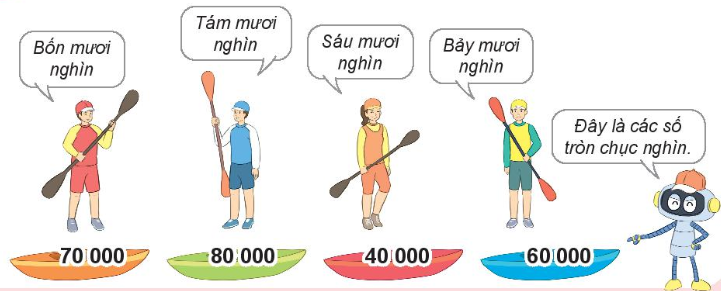 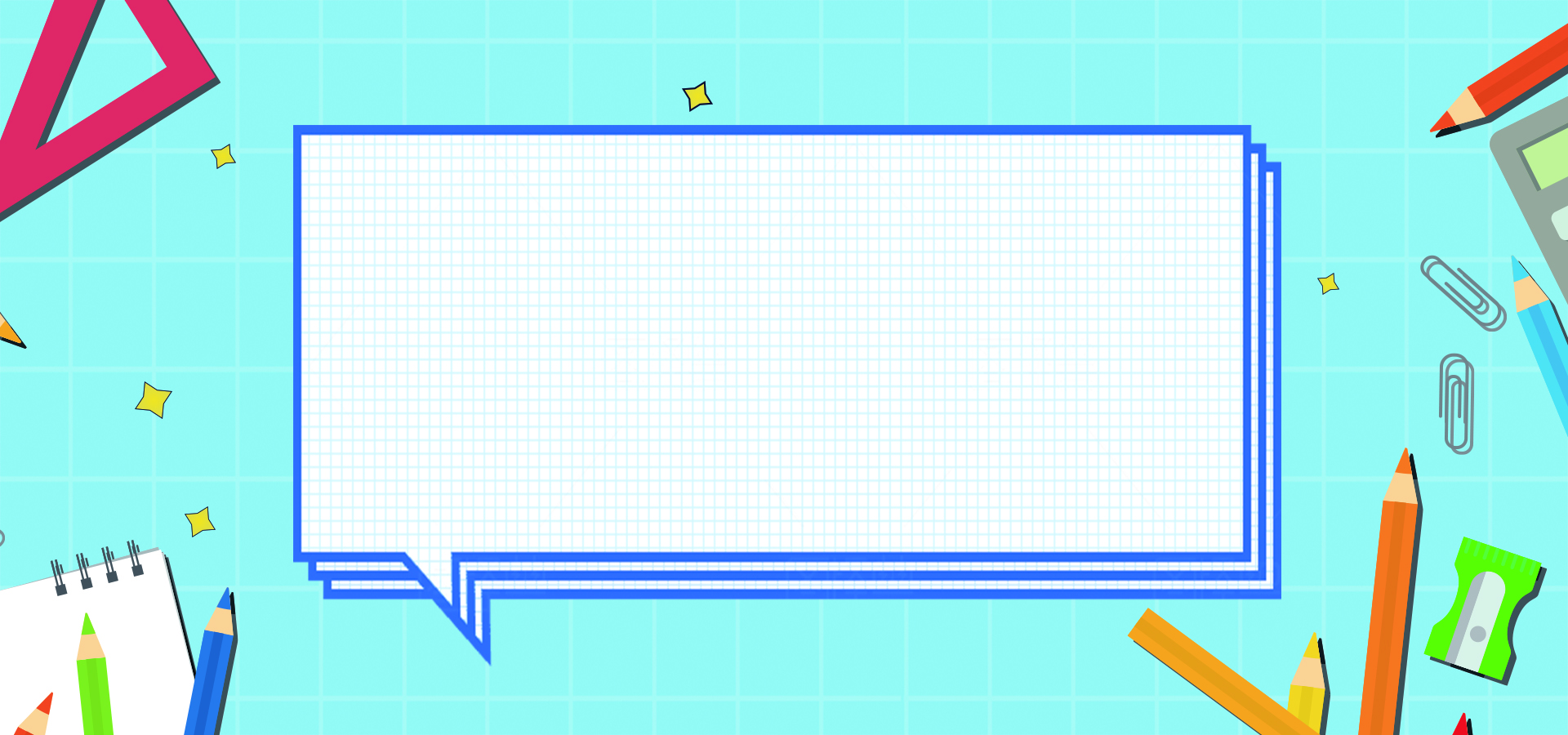 DẶN DÒ
- Xem lại bài học hôm nay
 Chuẩn bị: bài học tiếp theo
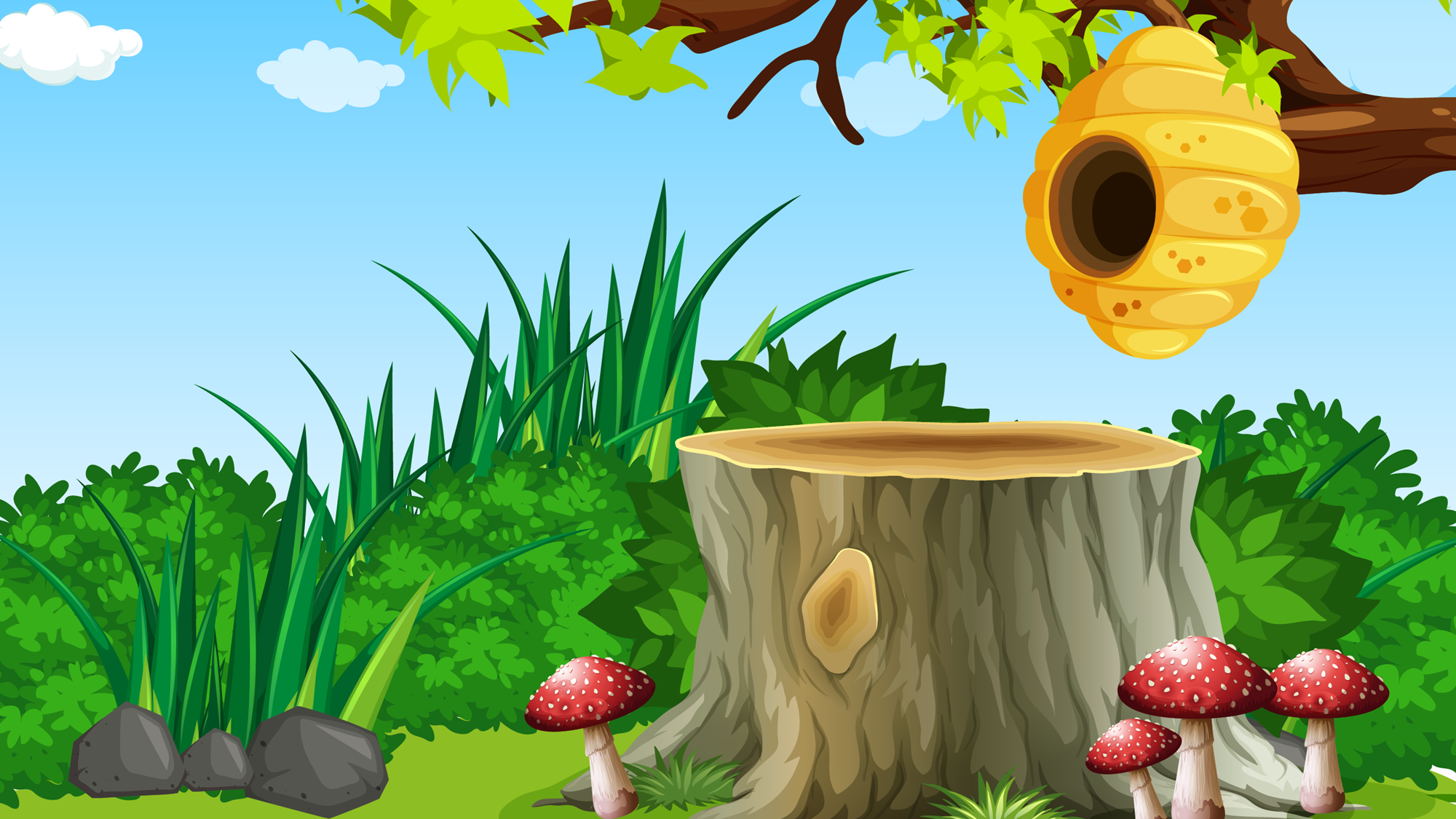 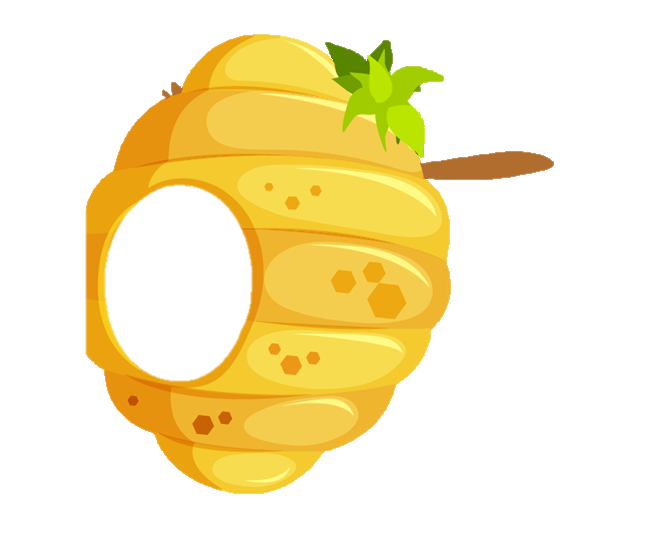 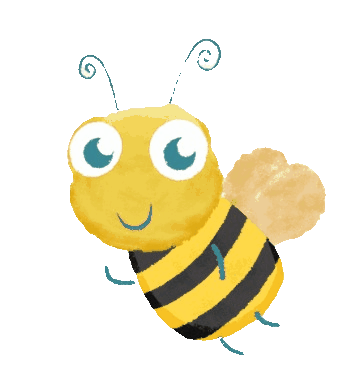 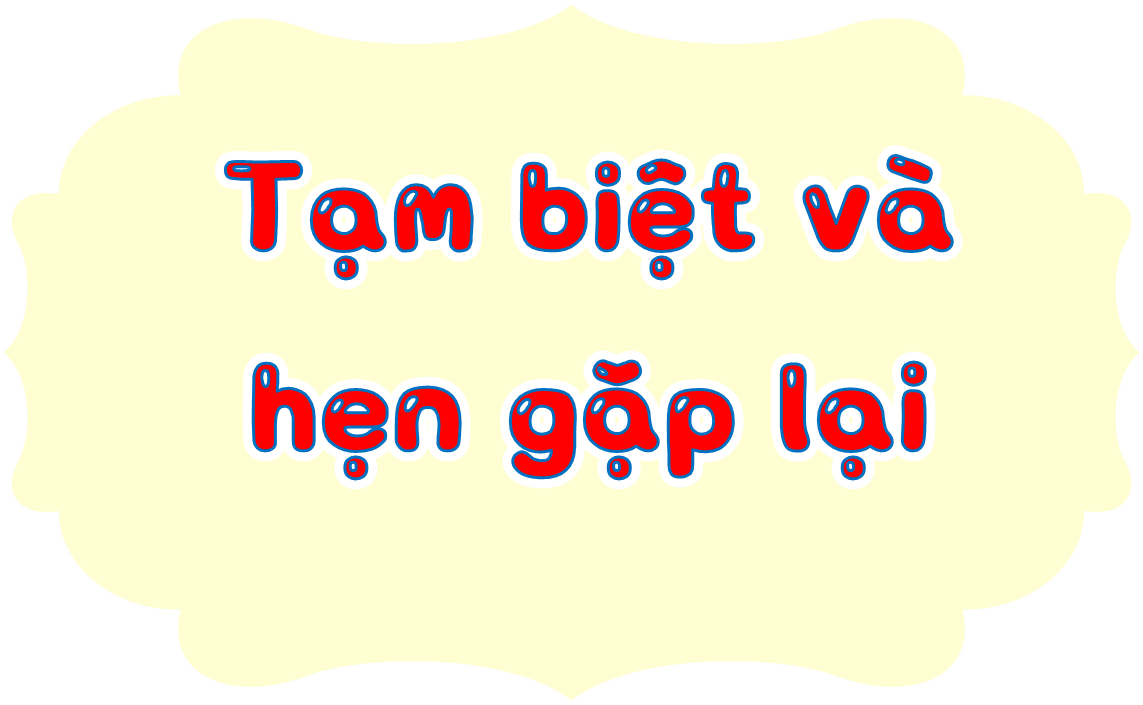 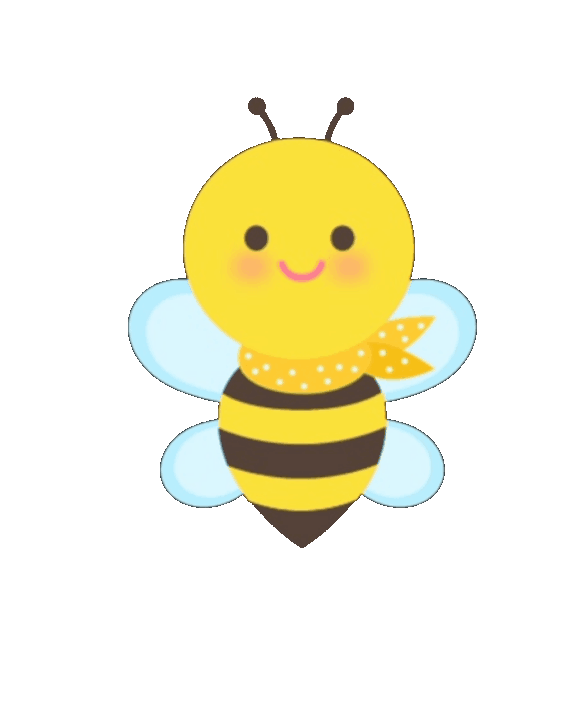 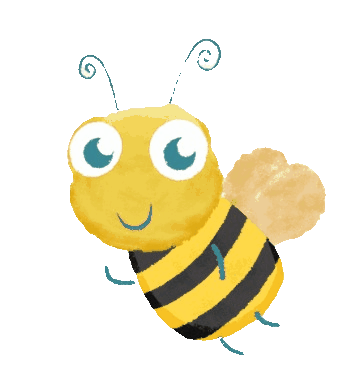 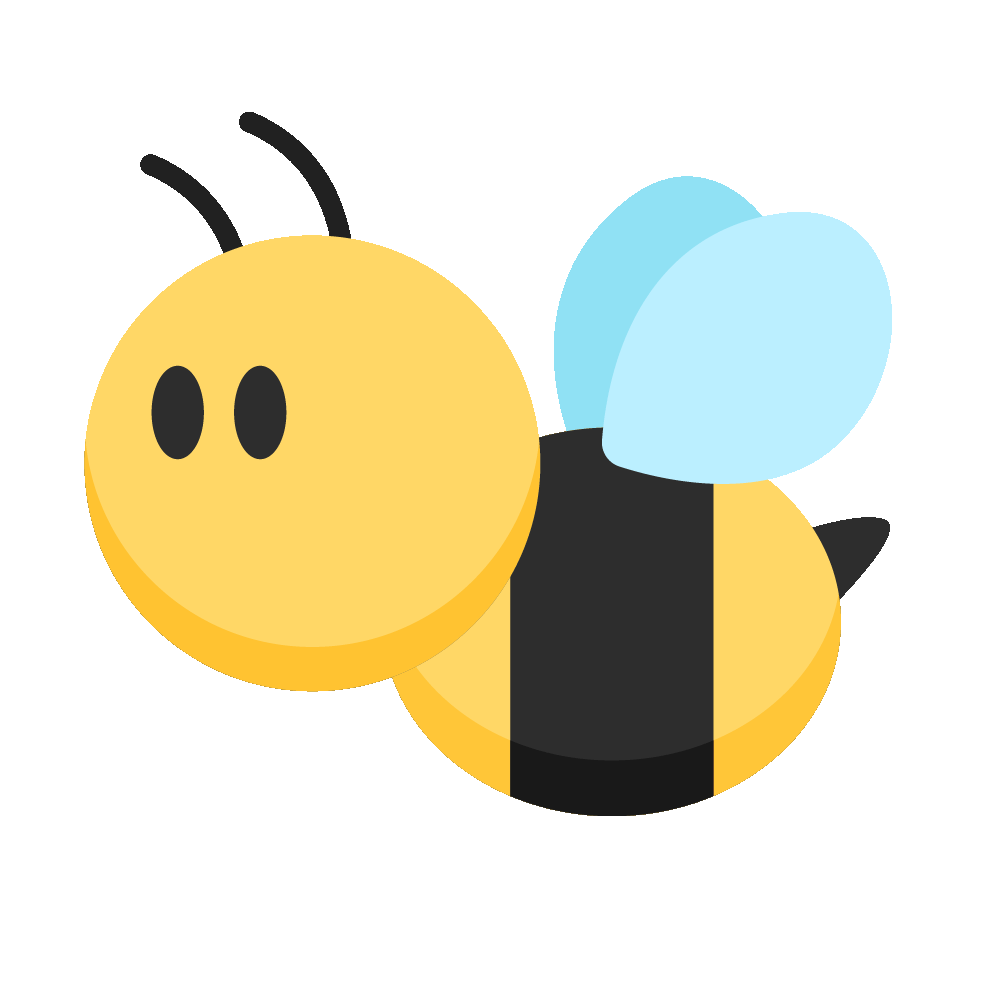 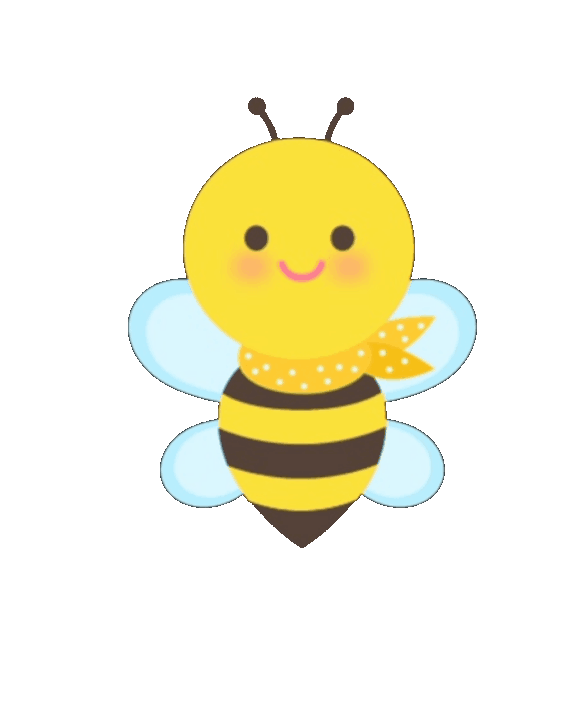